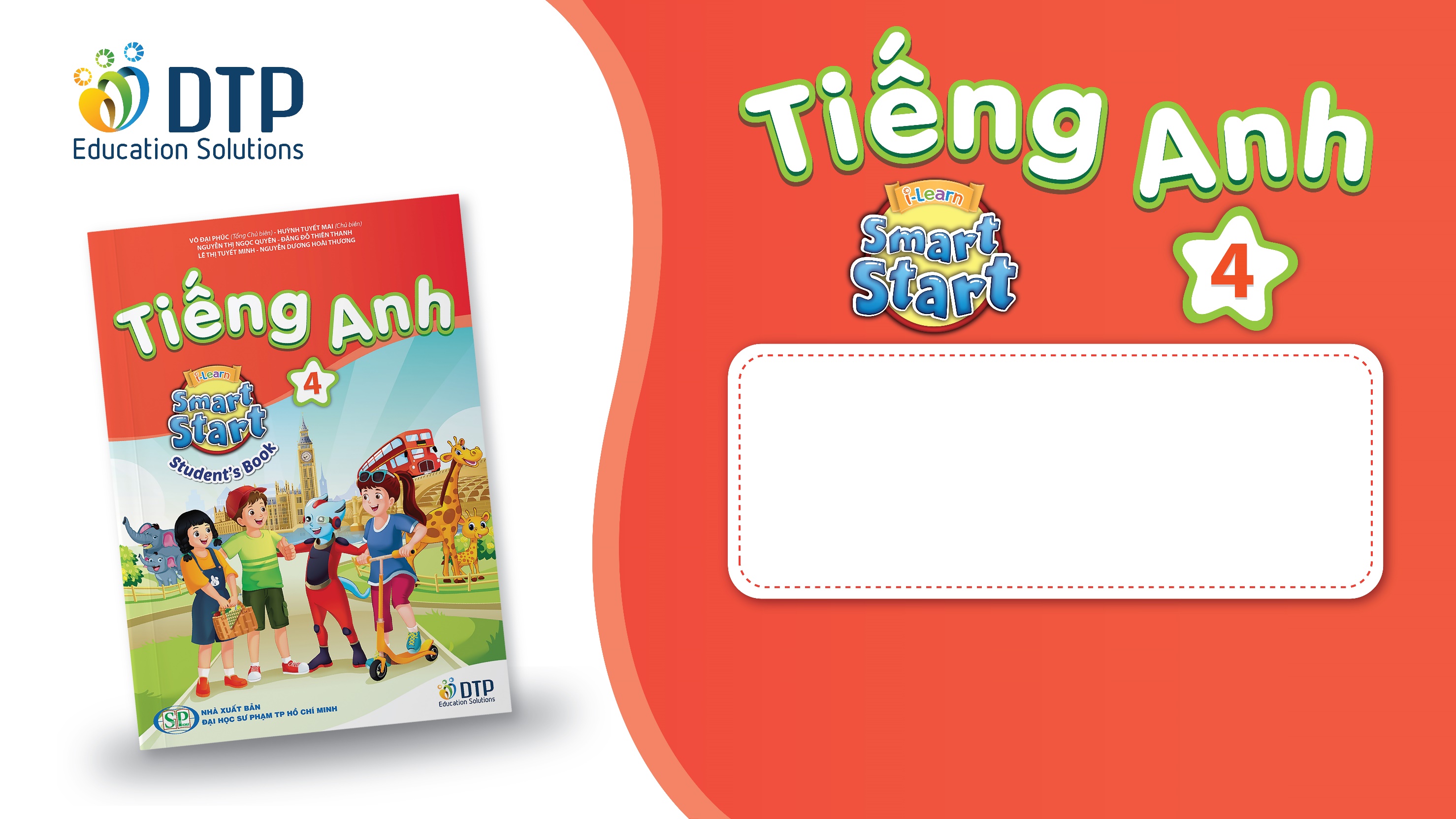 Unit 6
DESCRIBING PEOPLE
LESSON 2. 1 - PAGE 81
Lesson Outline
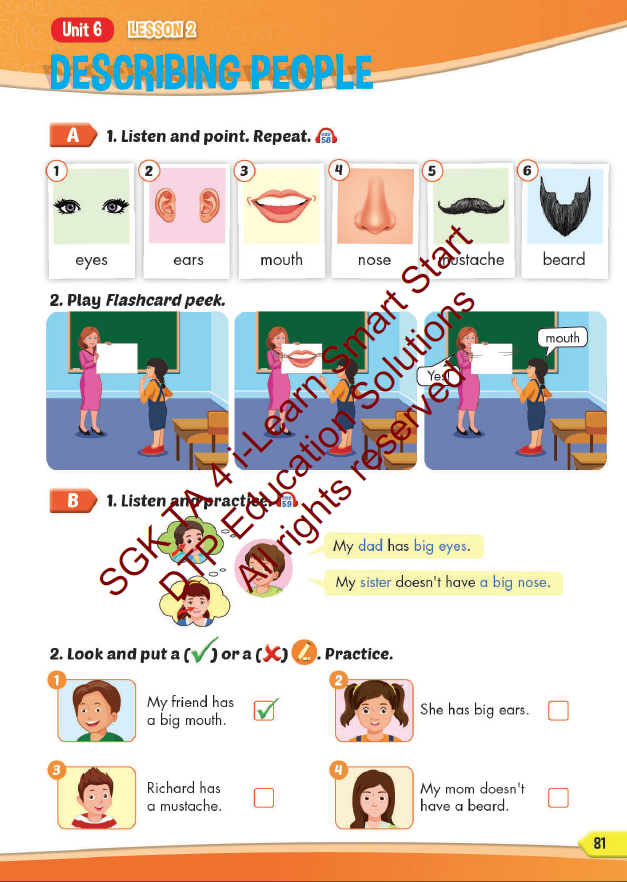 Warm-up
Vocabulary
Structure
Consolidation
Wrap-up
Objectives
By the end of this lesson, students will be able to describe people. 

Vocabulary: eyes, ears, mouth, nose, mustache, beard.
Structure: My dad has big eyes.
              My sister doesn't have a big nose.
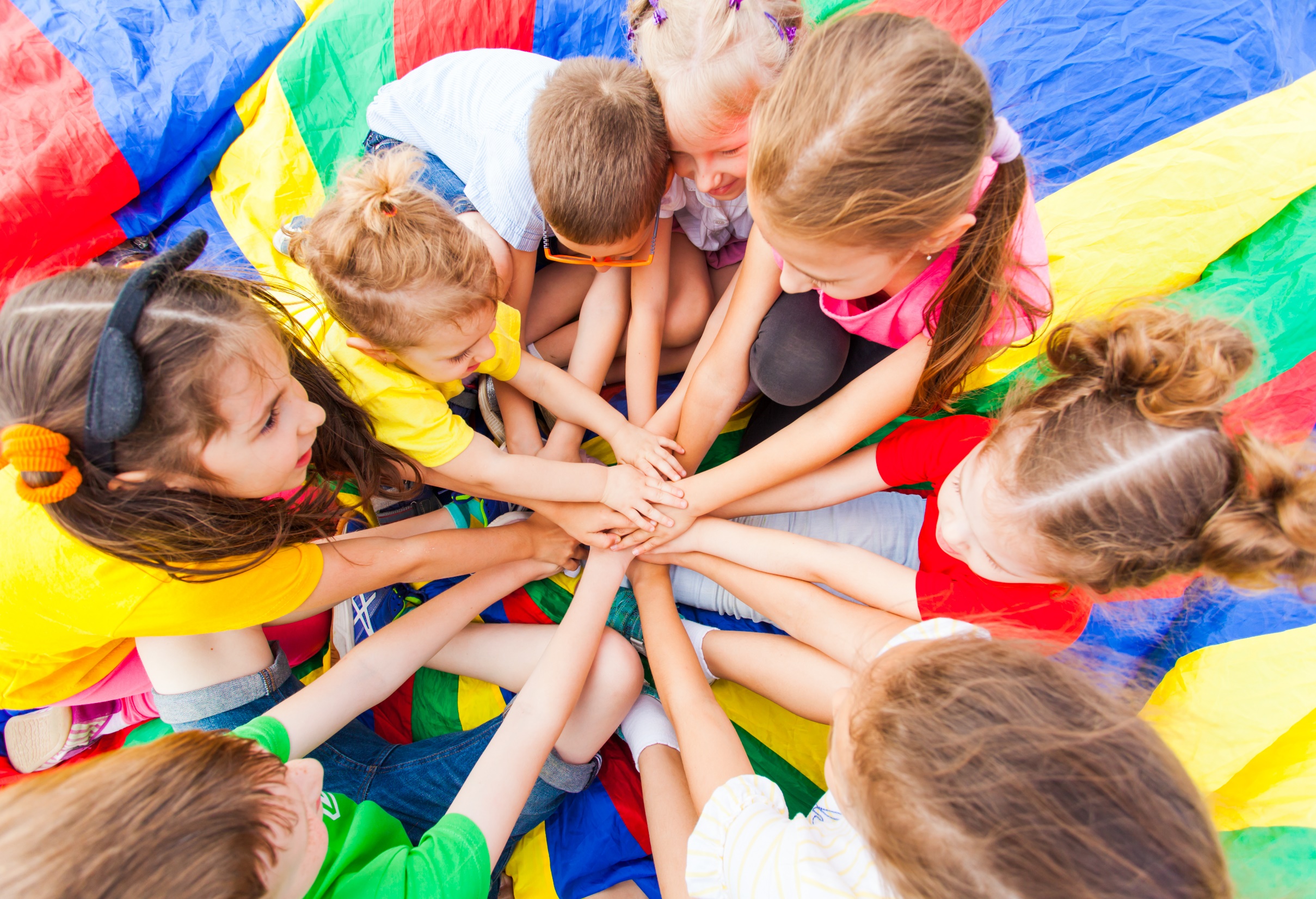 WARM UP
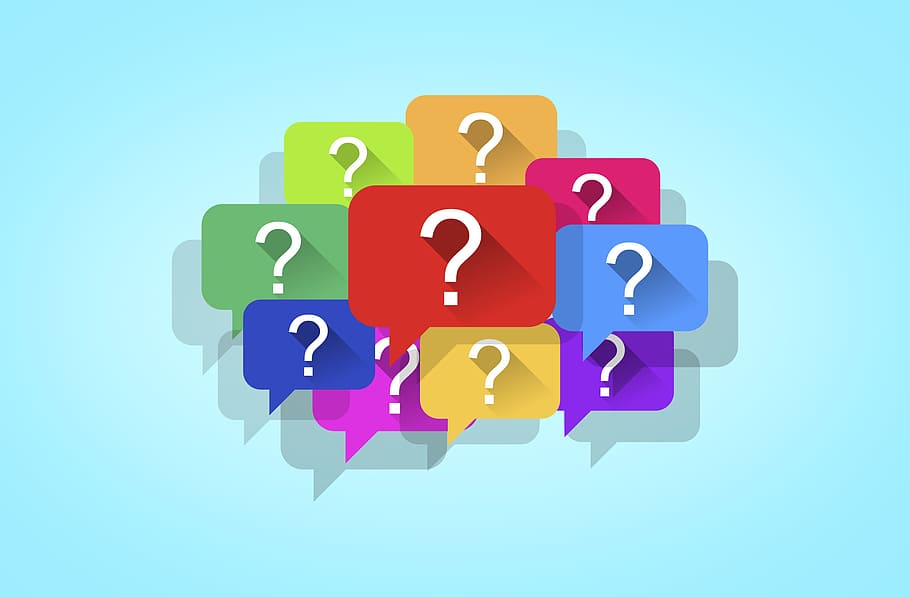 Look and answer
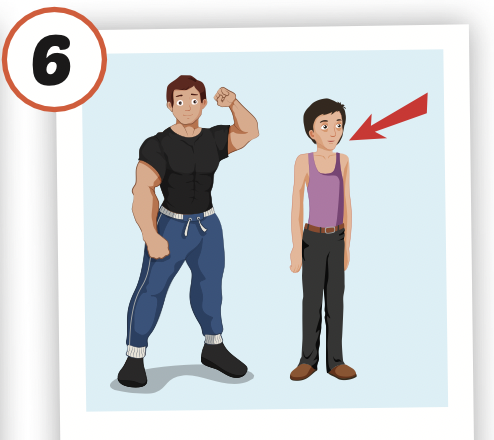 Next
CHECK
Is your aunt strong or weak?
weak
She’s………………….
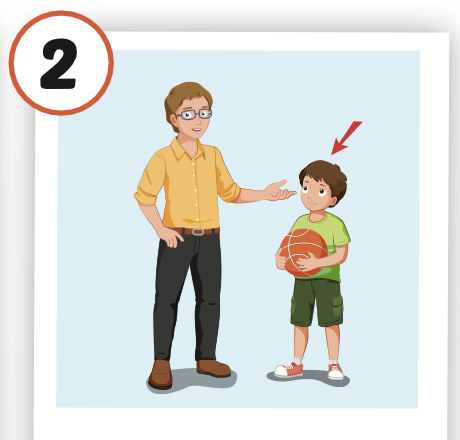 Next
CHECK
Is your brother tall or short?
short
He’s ………………..
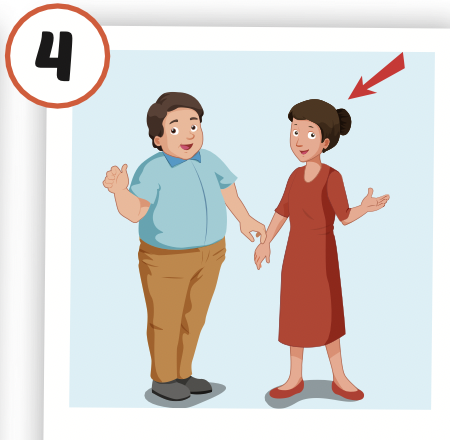 Next
CHECK
Is your mother big or slim?
slim
She’s…………….
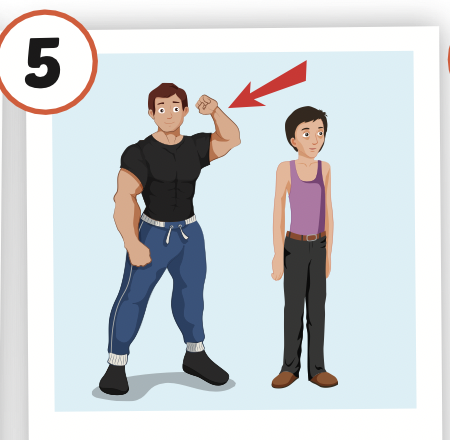 Next
CHECK
Is your uncle strong or weak?
strong
He’s …………………..
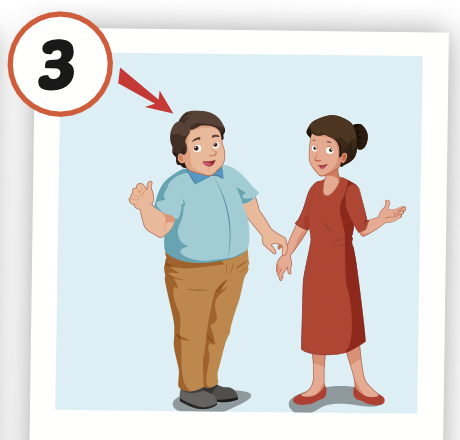 Next
CHECK
Is your father big or slim?
big
He’s………………..
It’s time to learn …
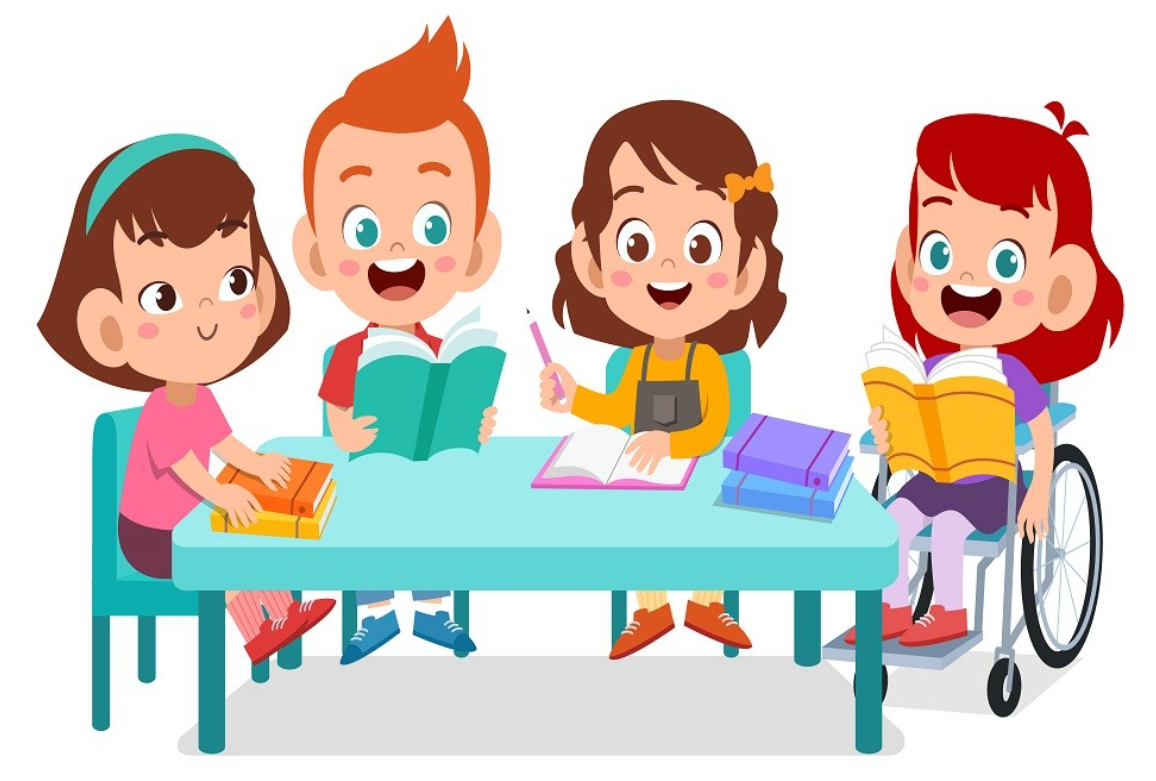 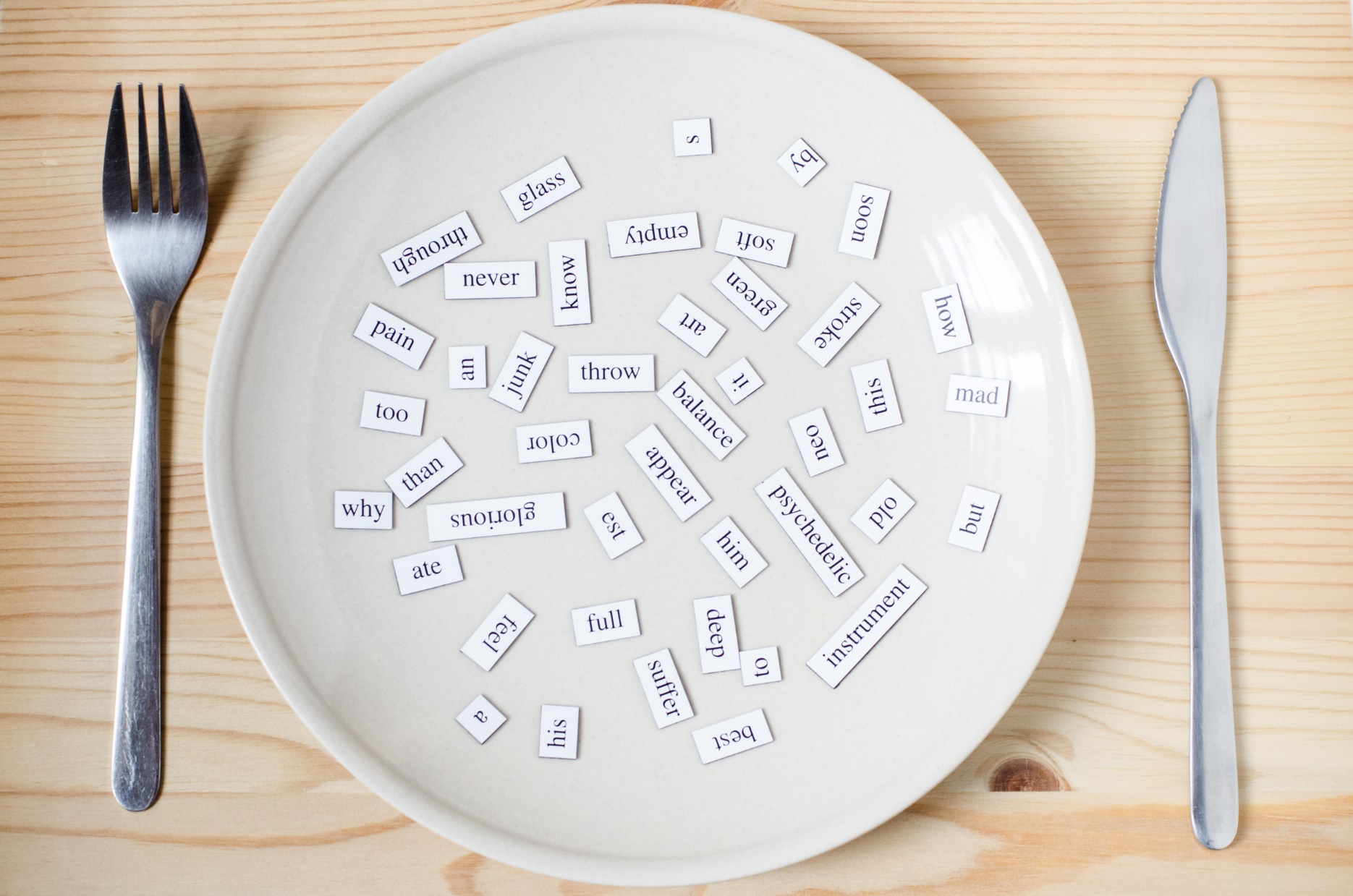 New words
eyes, 
ears, 
mouth, 
nose, 
mustache, 
beard.
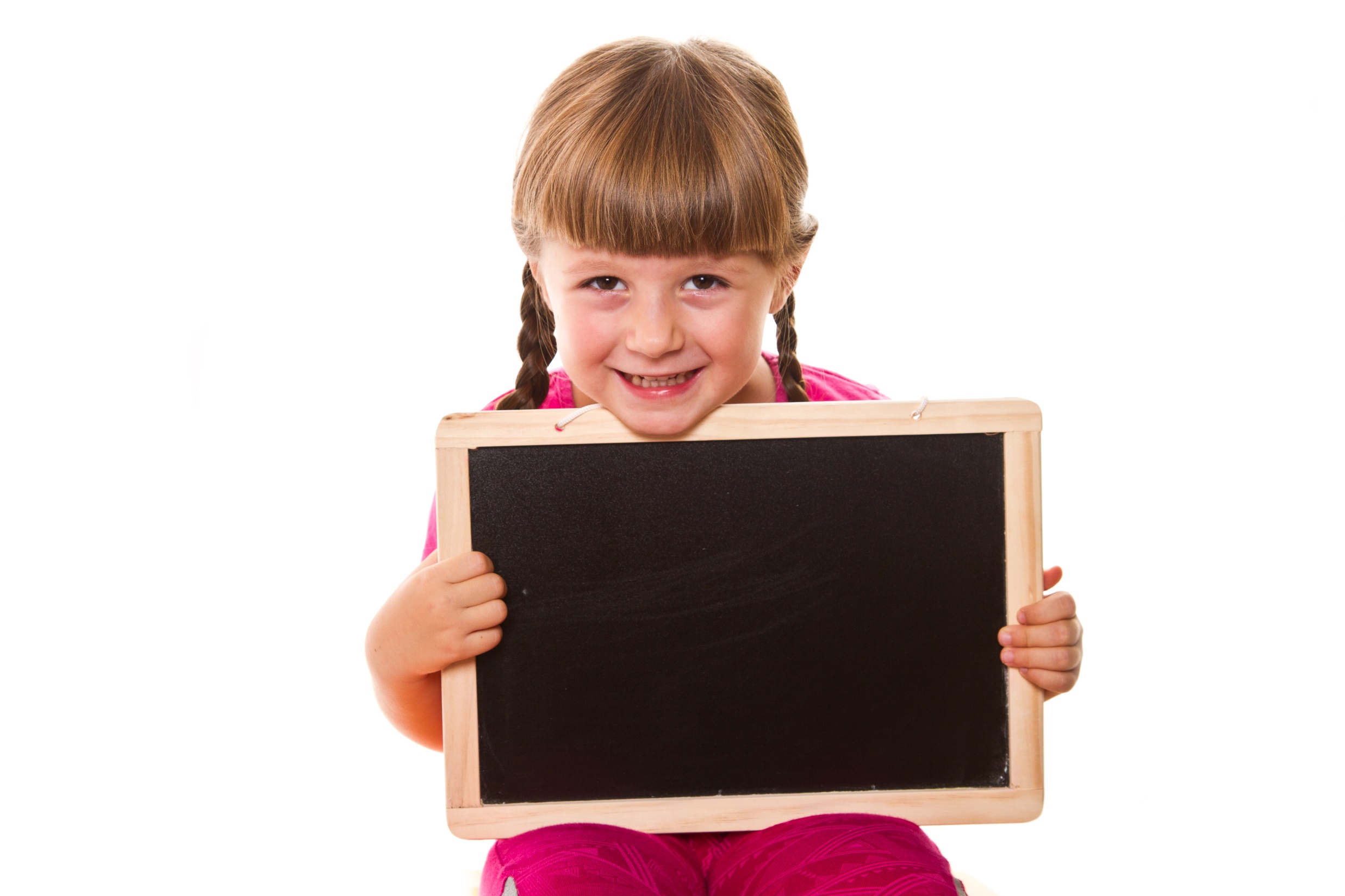 Presentation
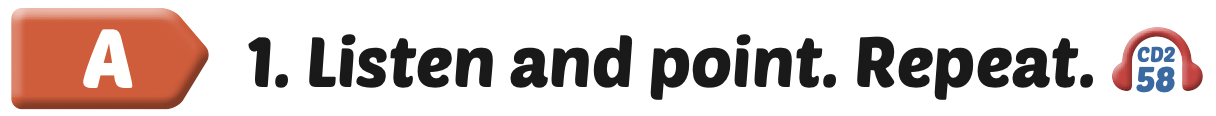 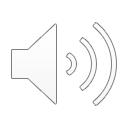 Click the icon to hear the sound.
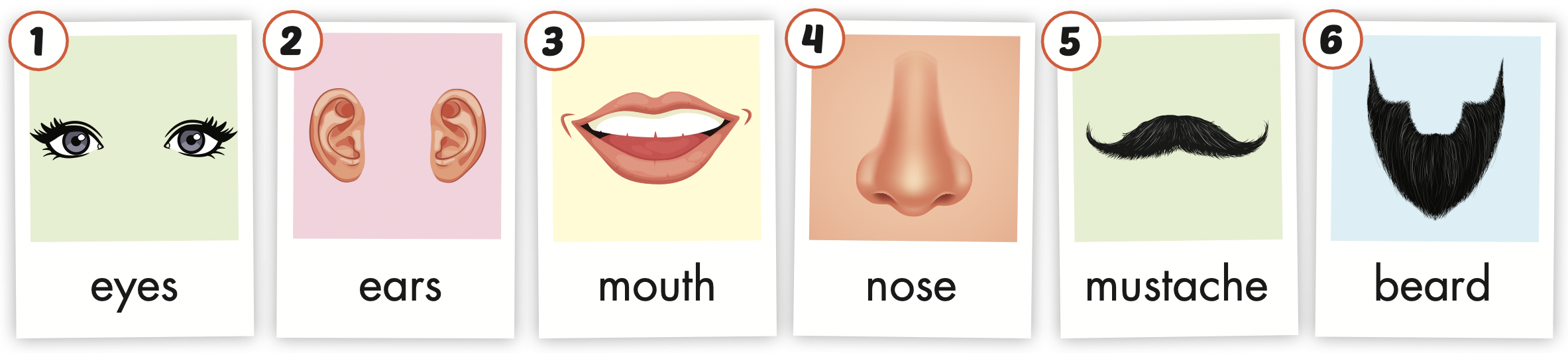 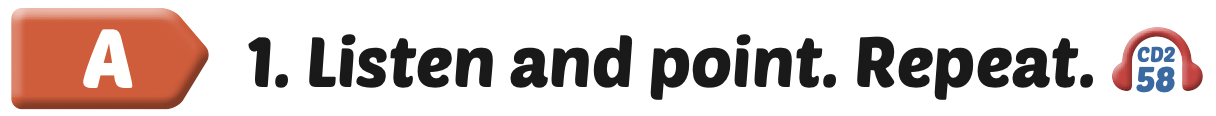 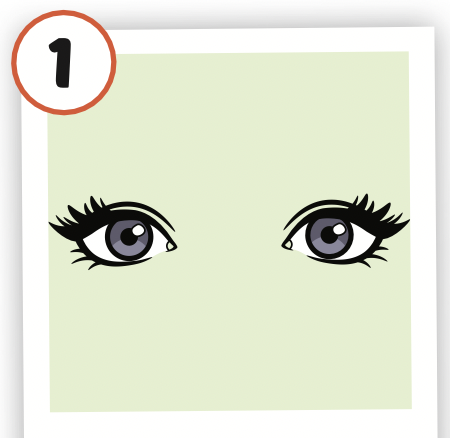 Click the picture to hear the sound.
eyes
/aɪz/ 
đôi mắt
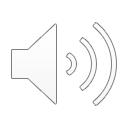 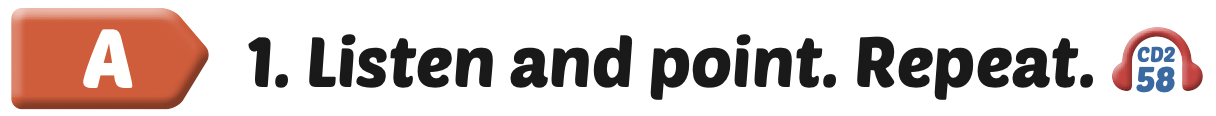 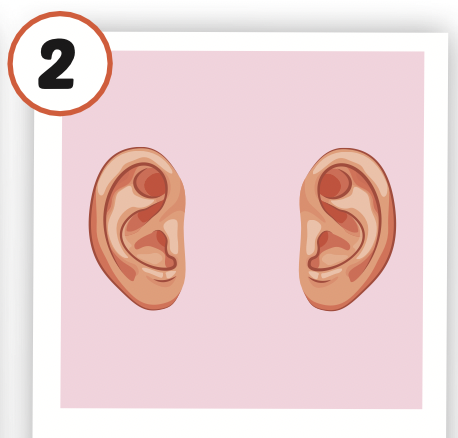 Click the picture to hear the sound.
ears
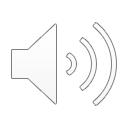 /ɪrz/ 
đôi tai
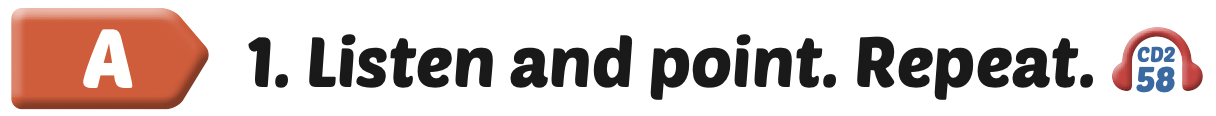 Click the picture to hear the sound.
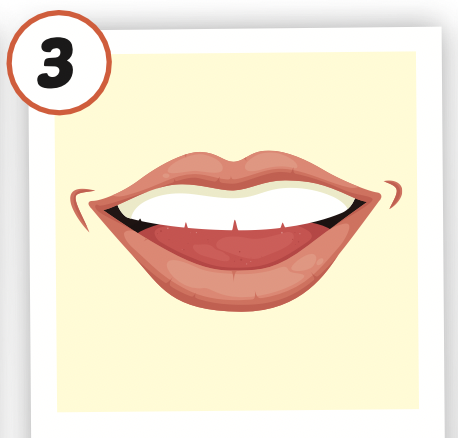 mouth
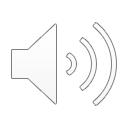 /maʊθ/ 
miệng
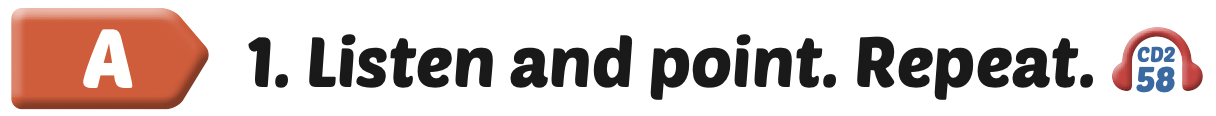 Click the picture to hear the sound.
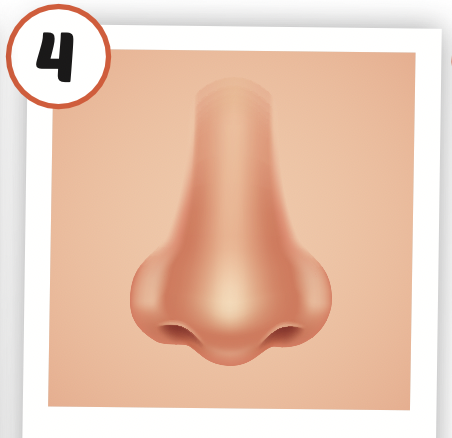 nose
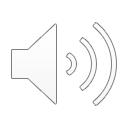 /noʊz/ 
mũi
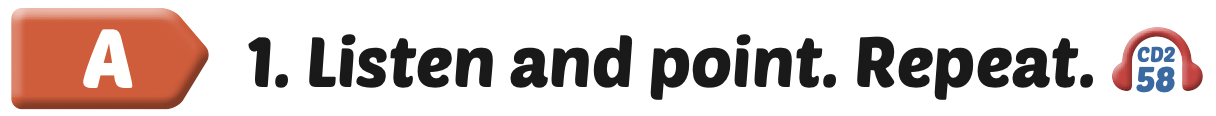 Click the picture to hear the sound.
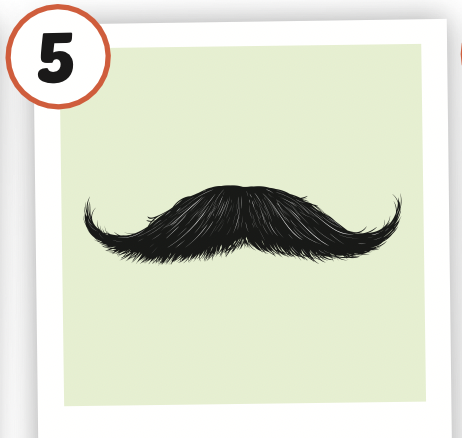 mustache
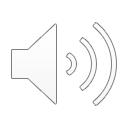 /ˈmʌstæʃ/ 
ria mép
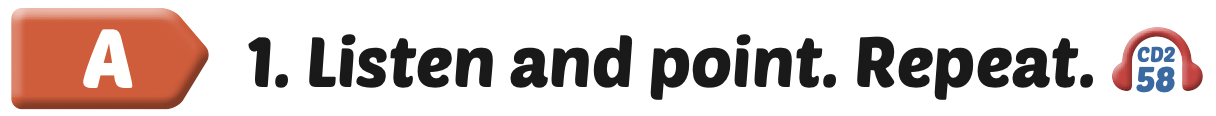 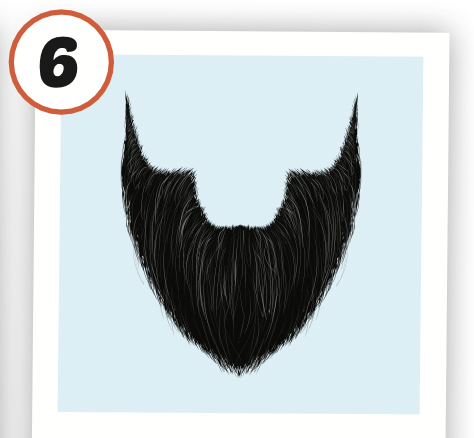 Click the picture to hear the sound.
beard
/bɪrd/ 
râu
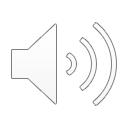 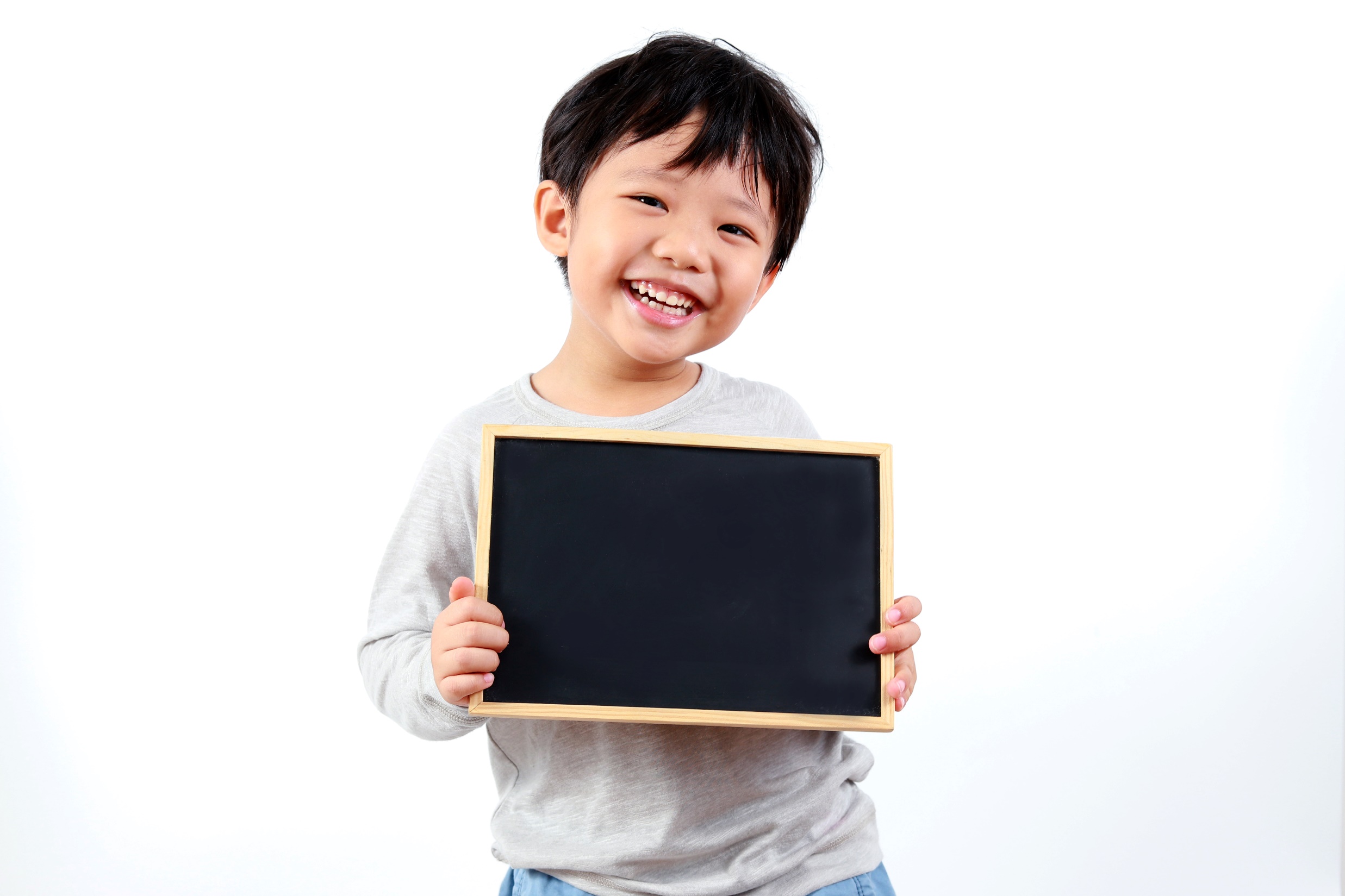 Practice
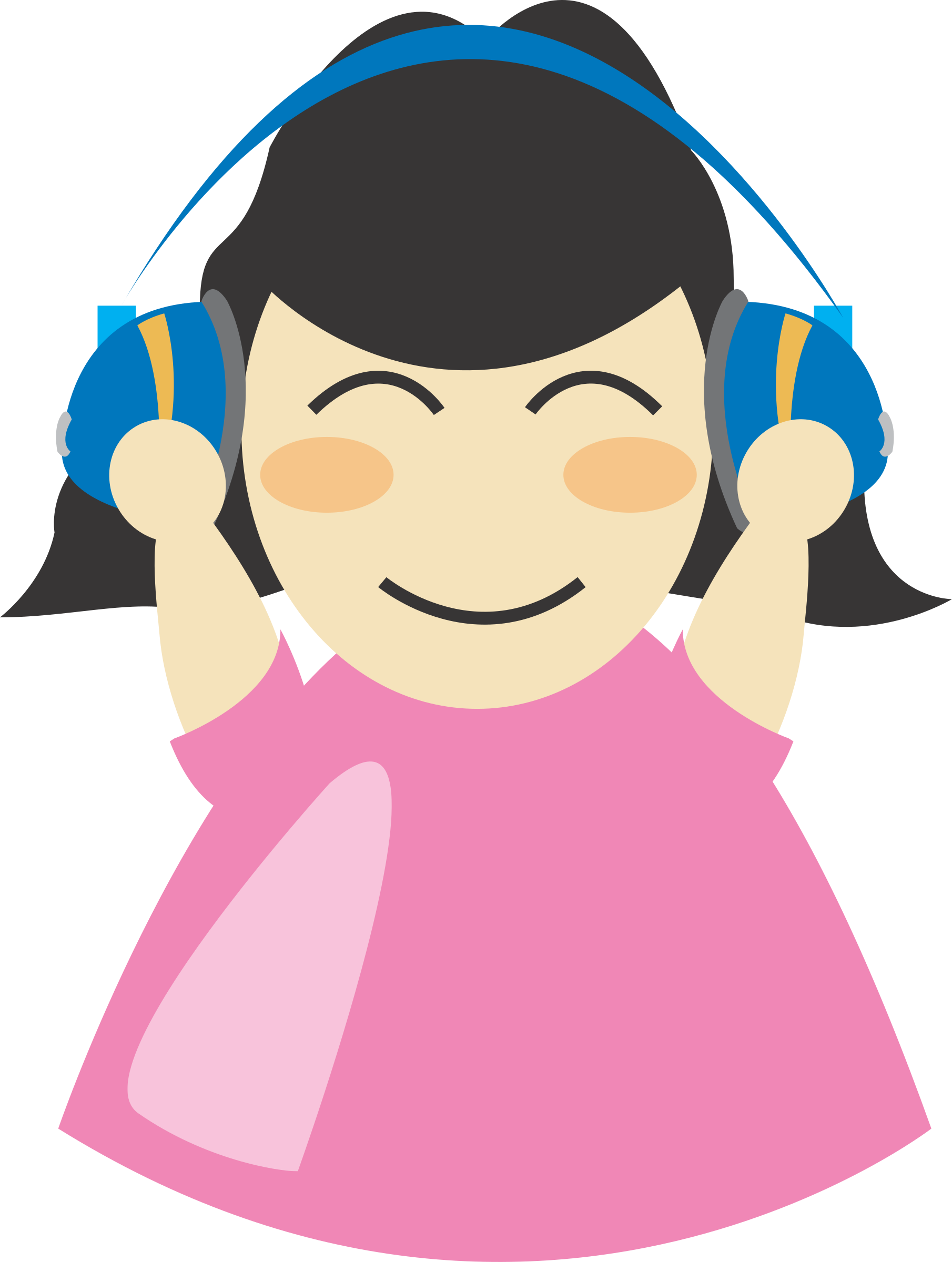 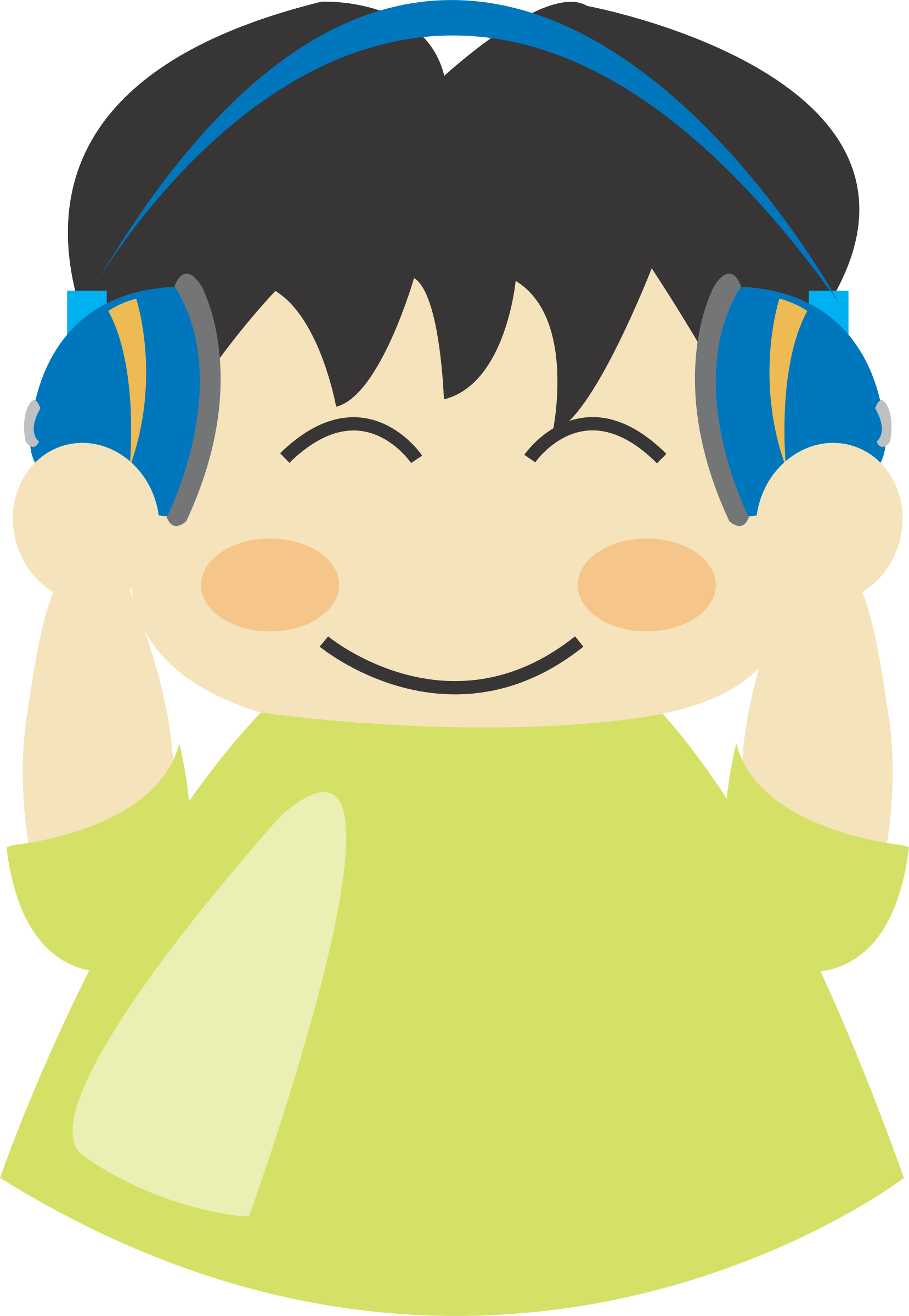 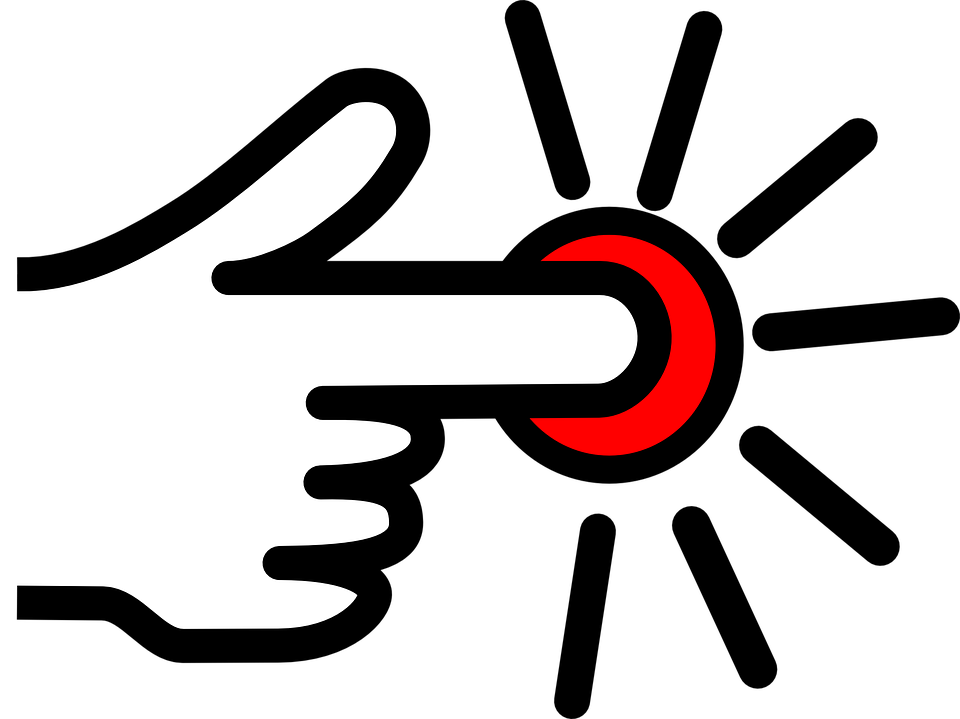 LISTEN AND CHOOSE
LET’S PLAY!
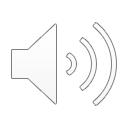 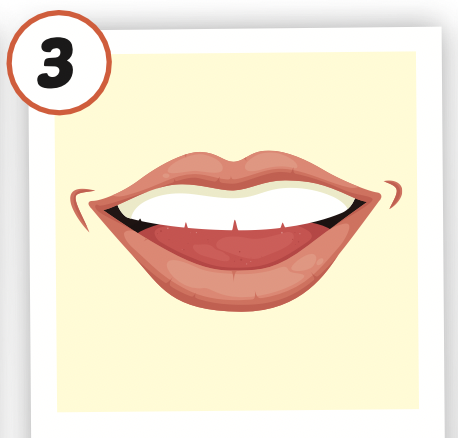 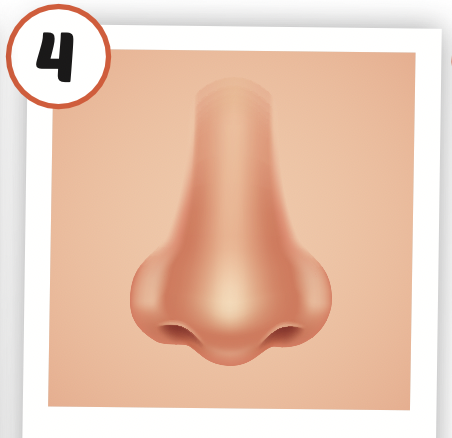 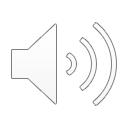 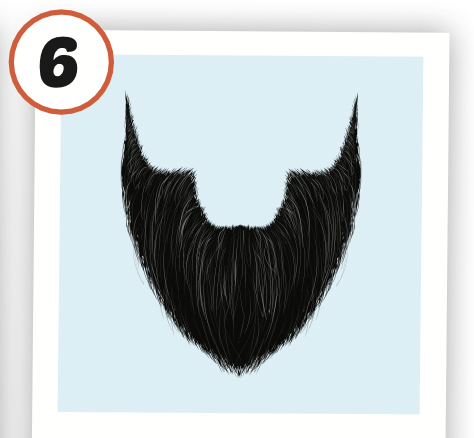 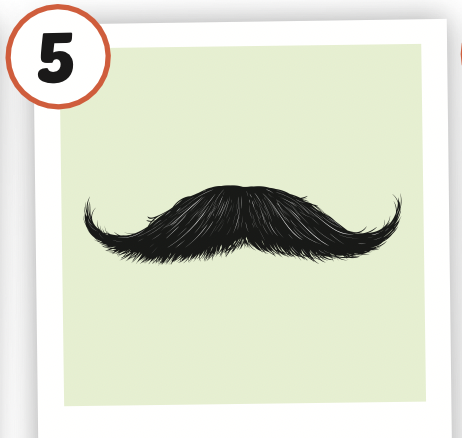 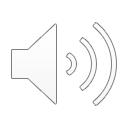 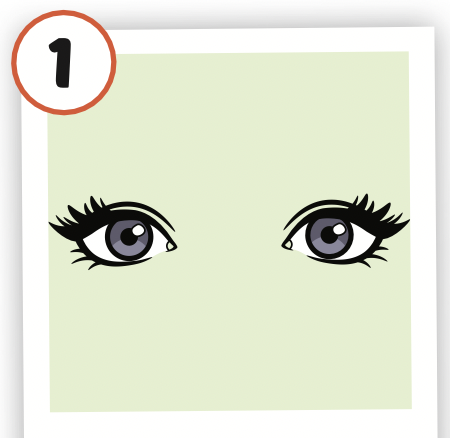 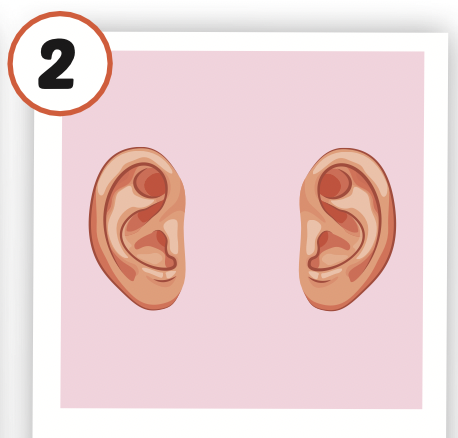 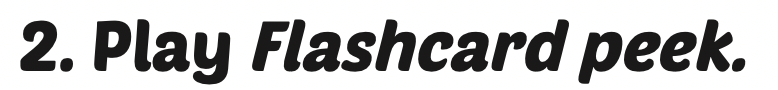 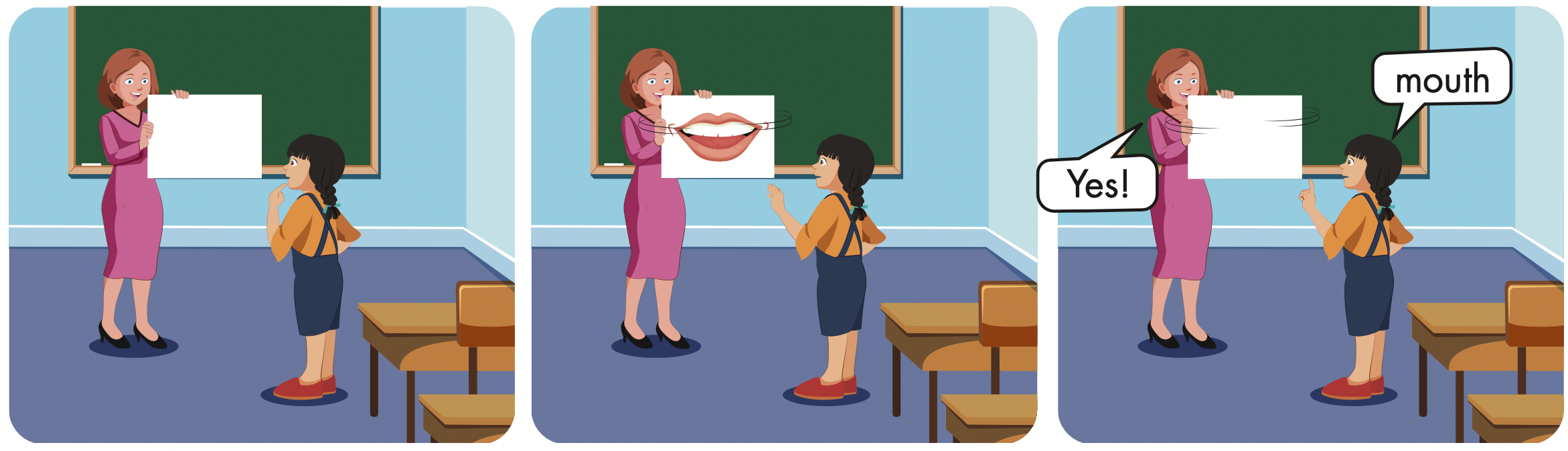 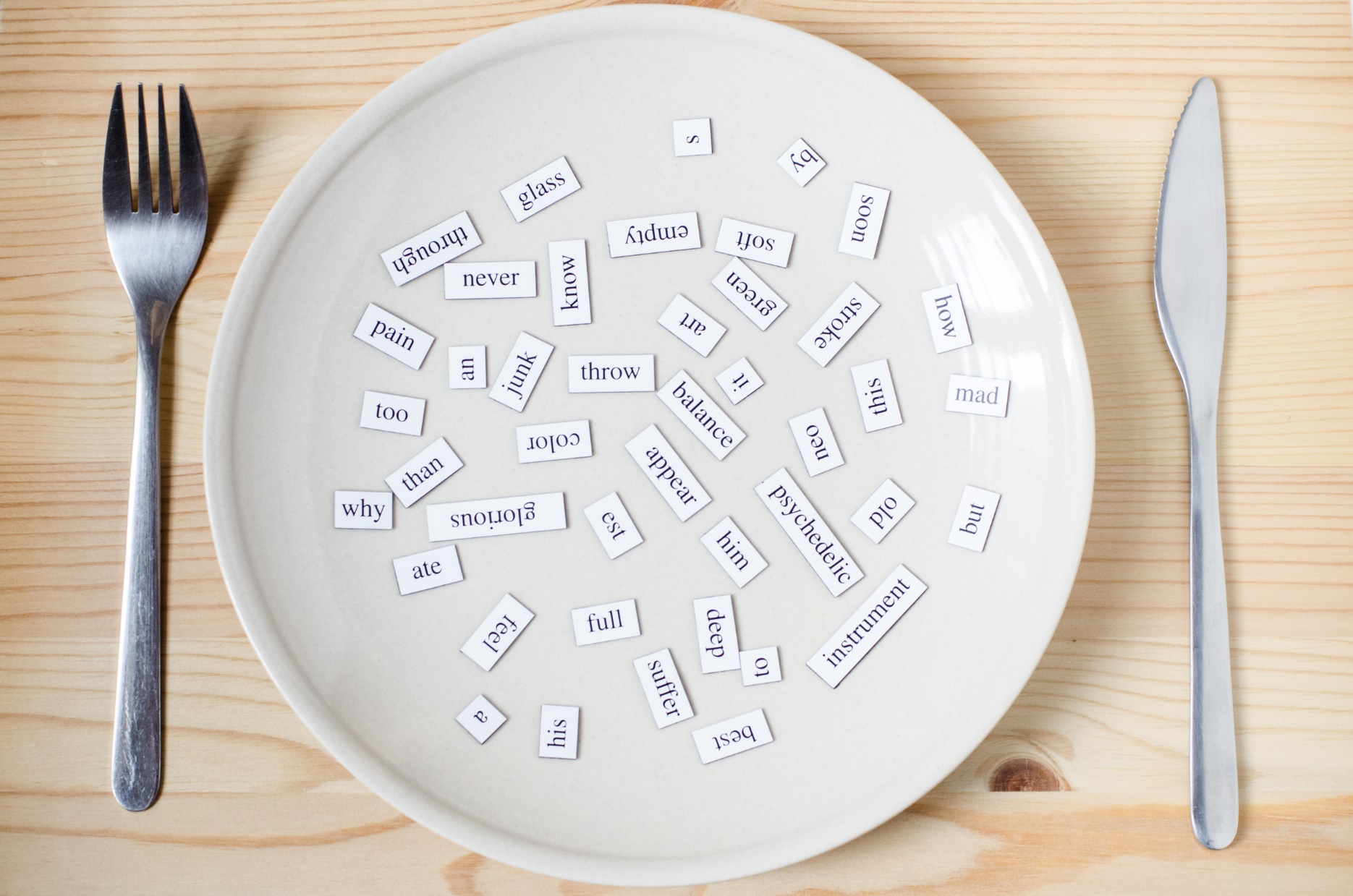 Structures
My dad has big eyes.
My sister doesn't have a big nose.
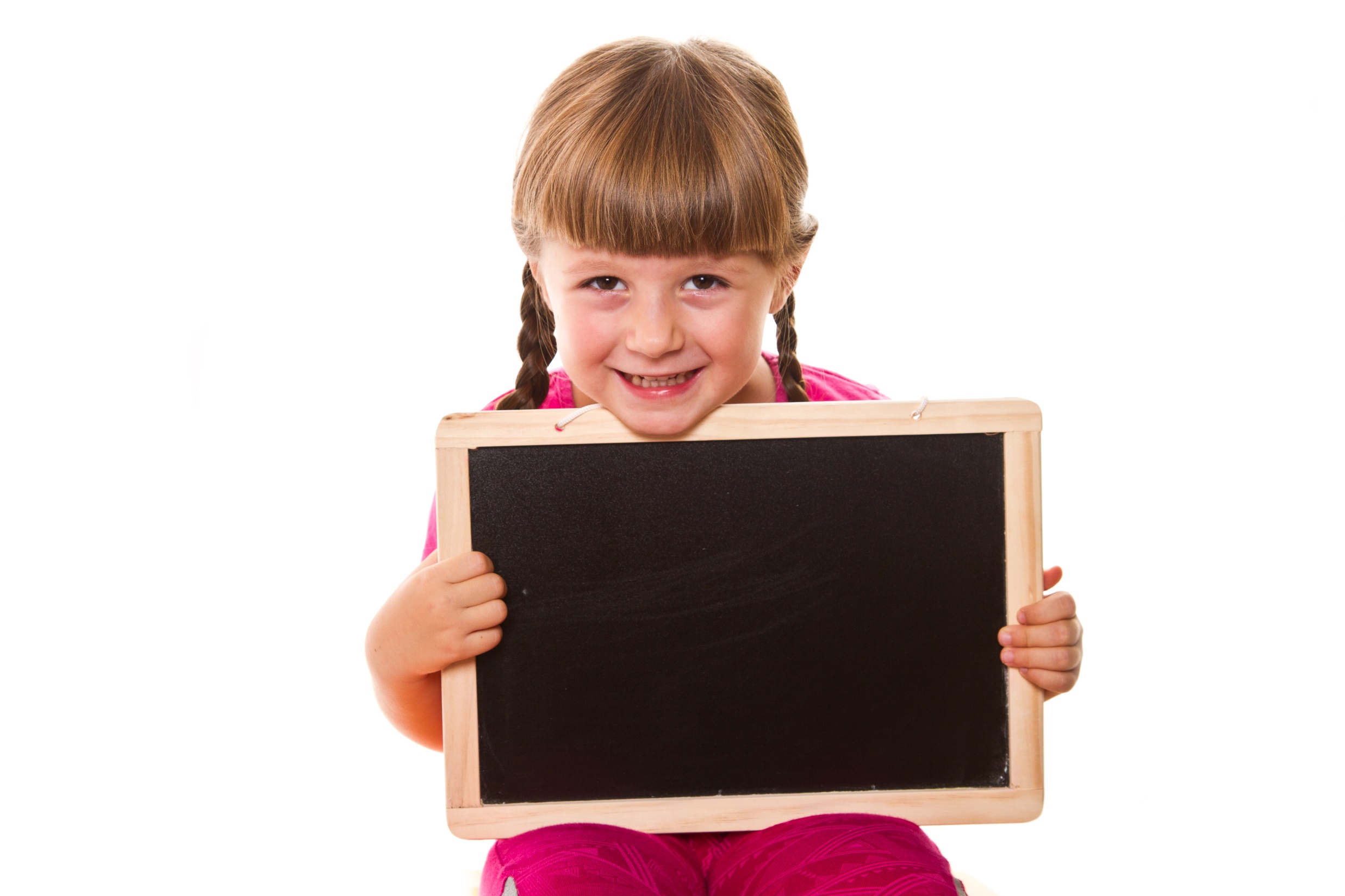 Presentation
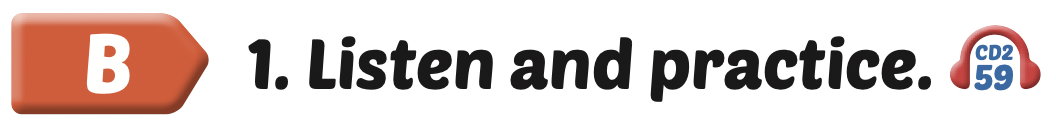 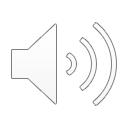 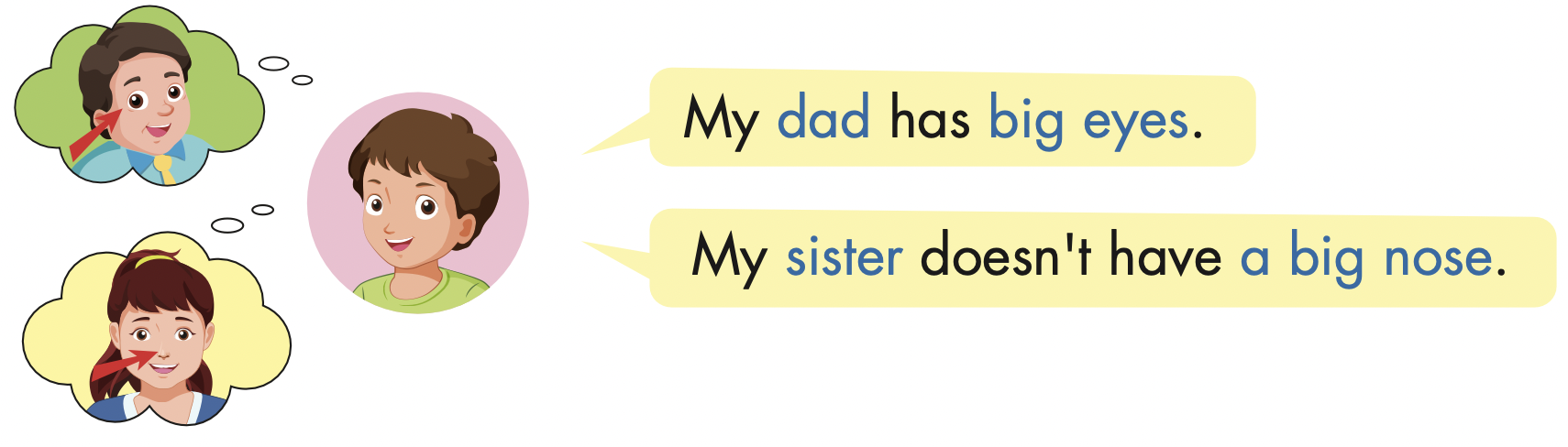 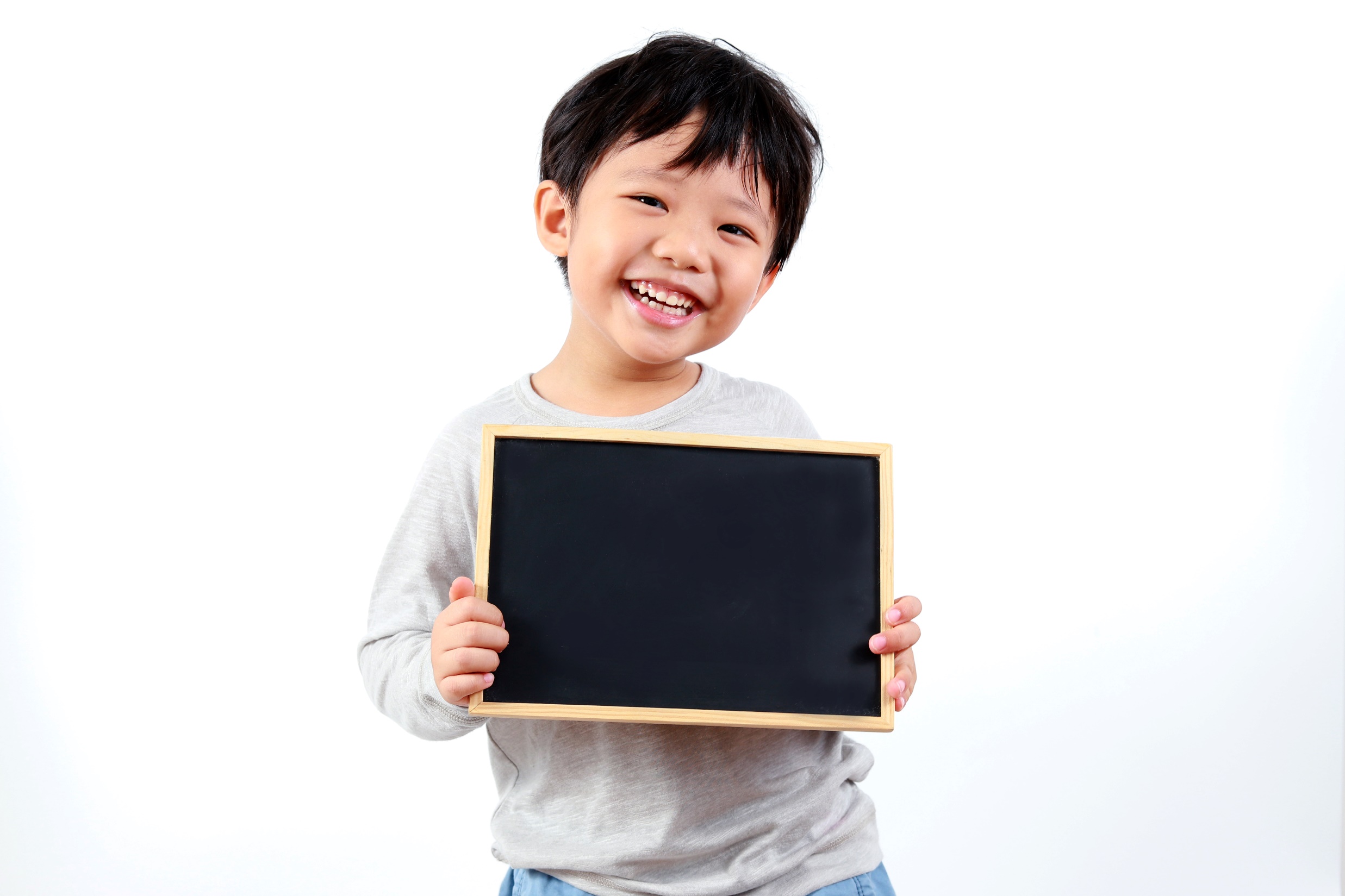 Practice
My mother has big eyes
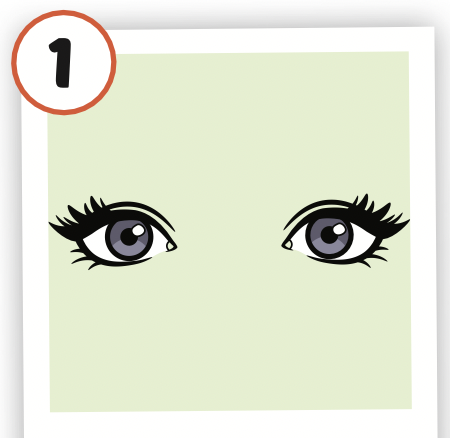 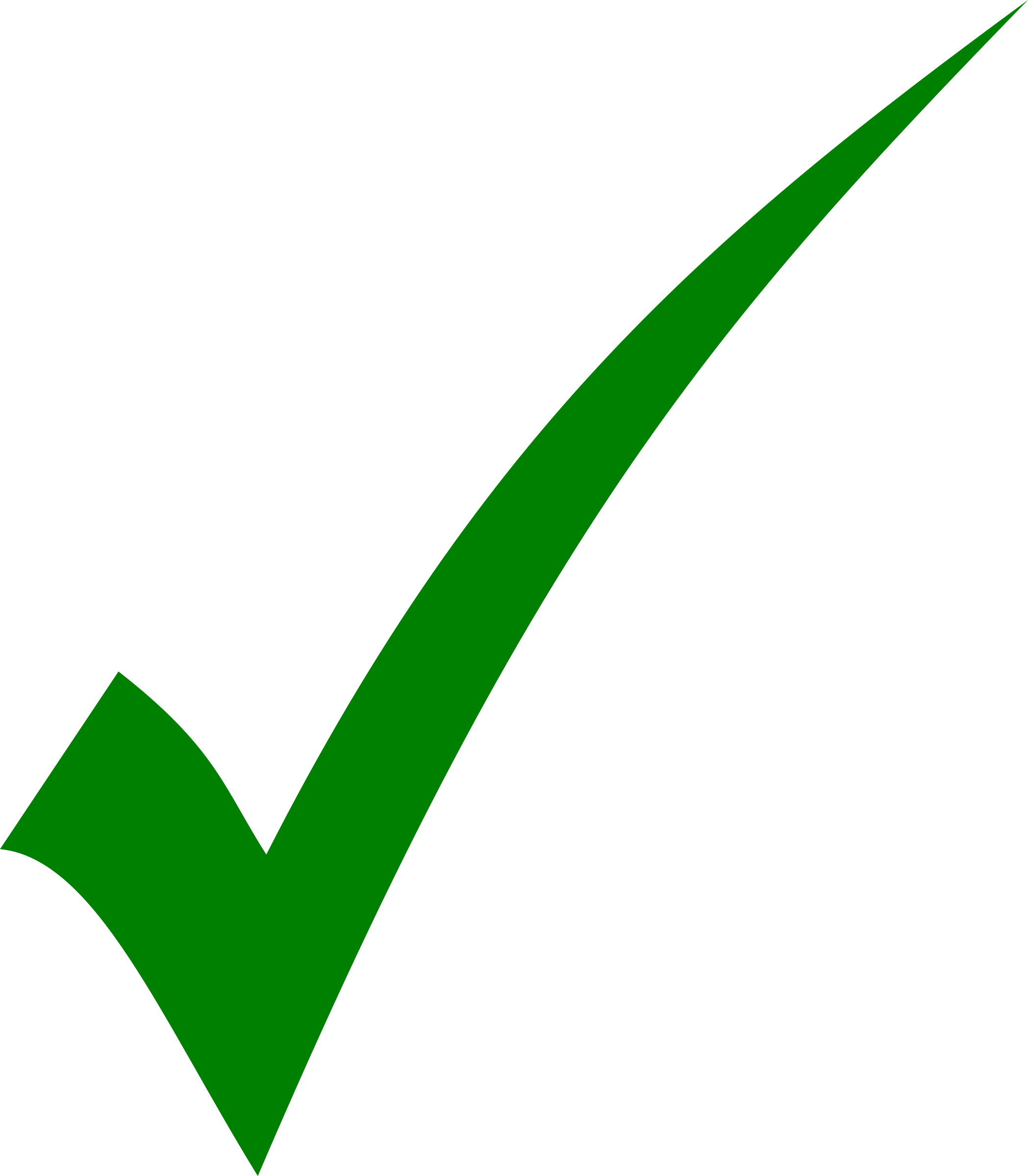 my mother
Charlie doesn’t have big ears.
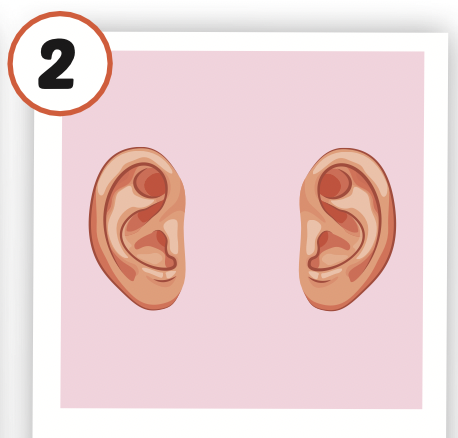 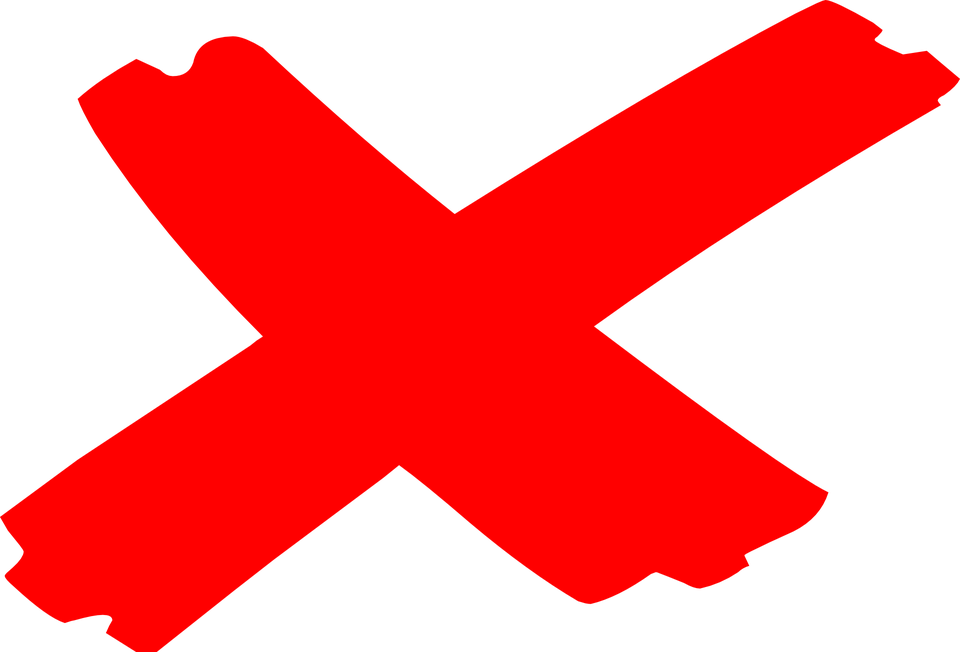 Charlie
My grandfather doesn’t have a beard.
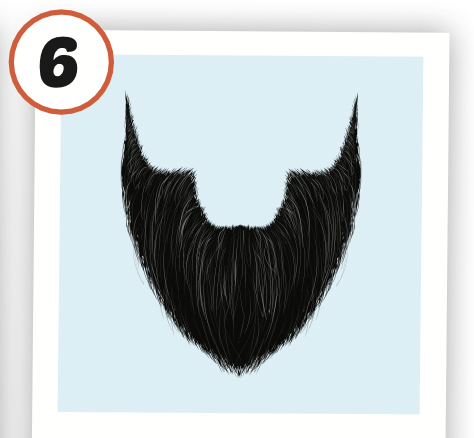 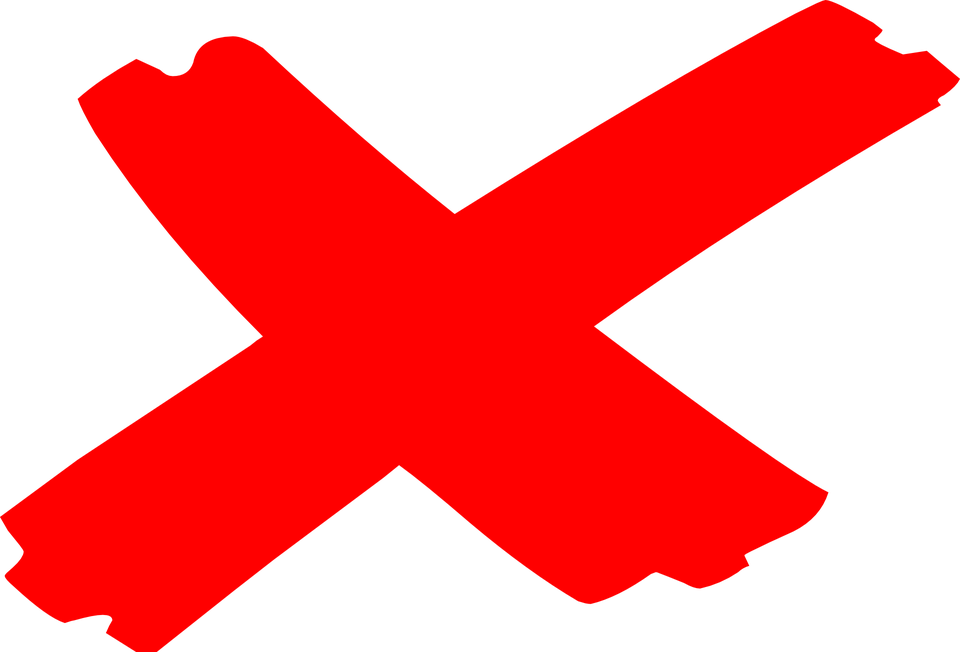 My grandfather
My father has a mustache.
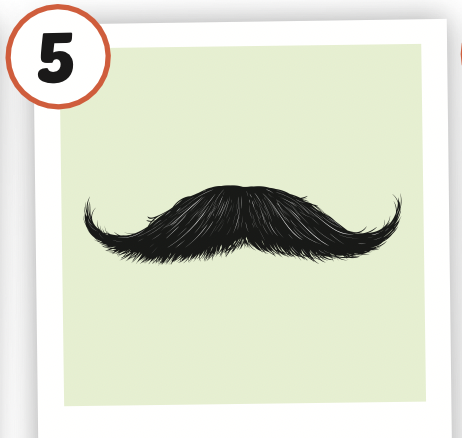 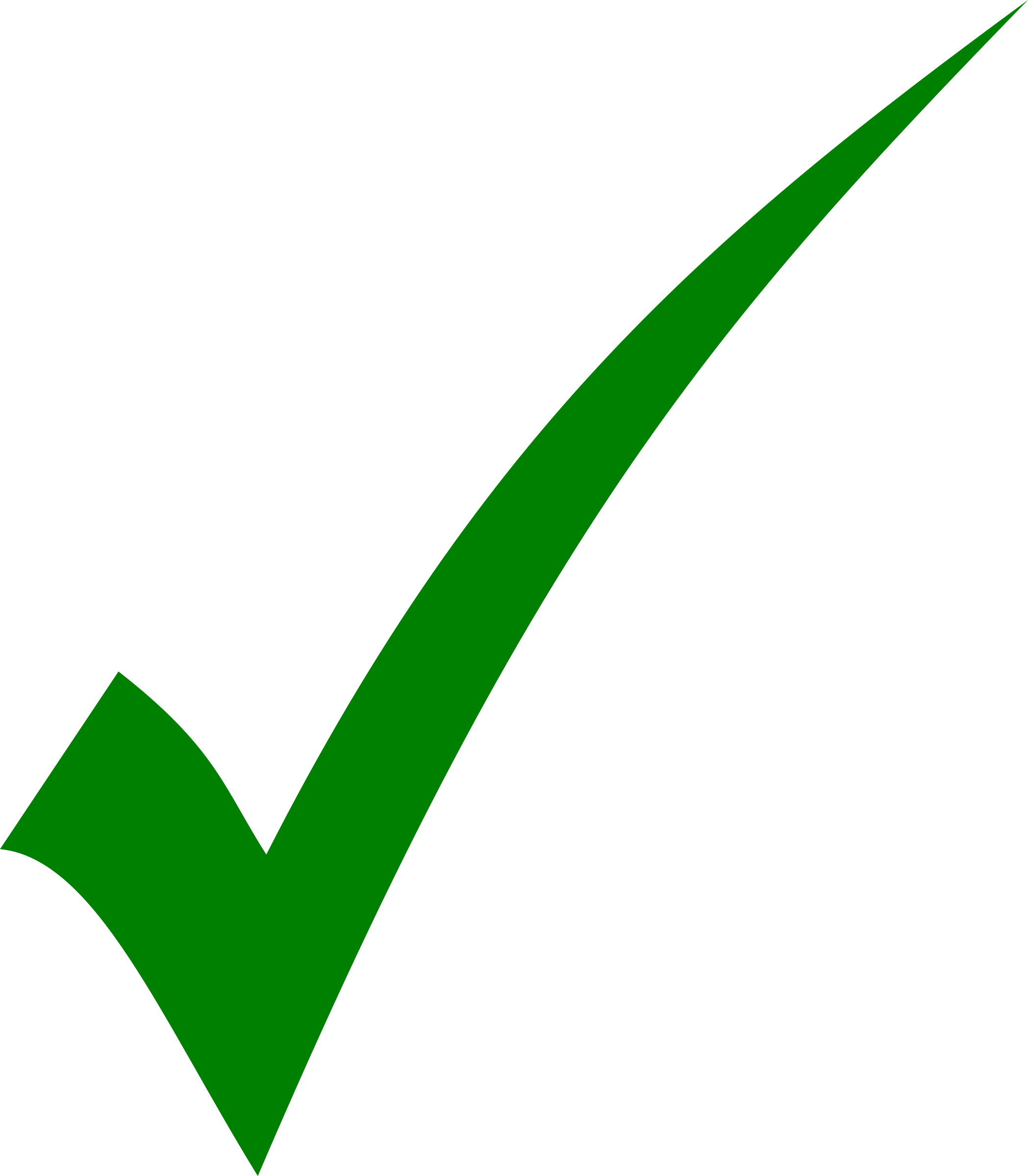 My father
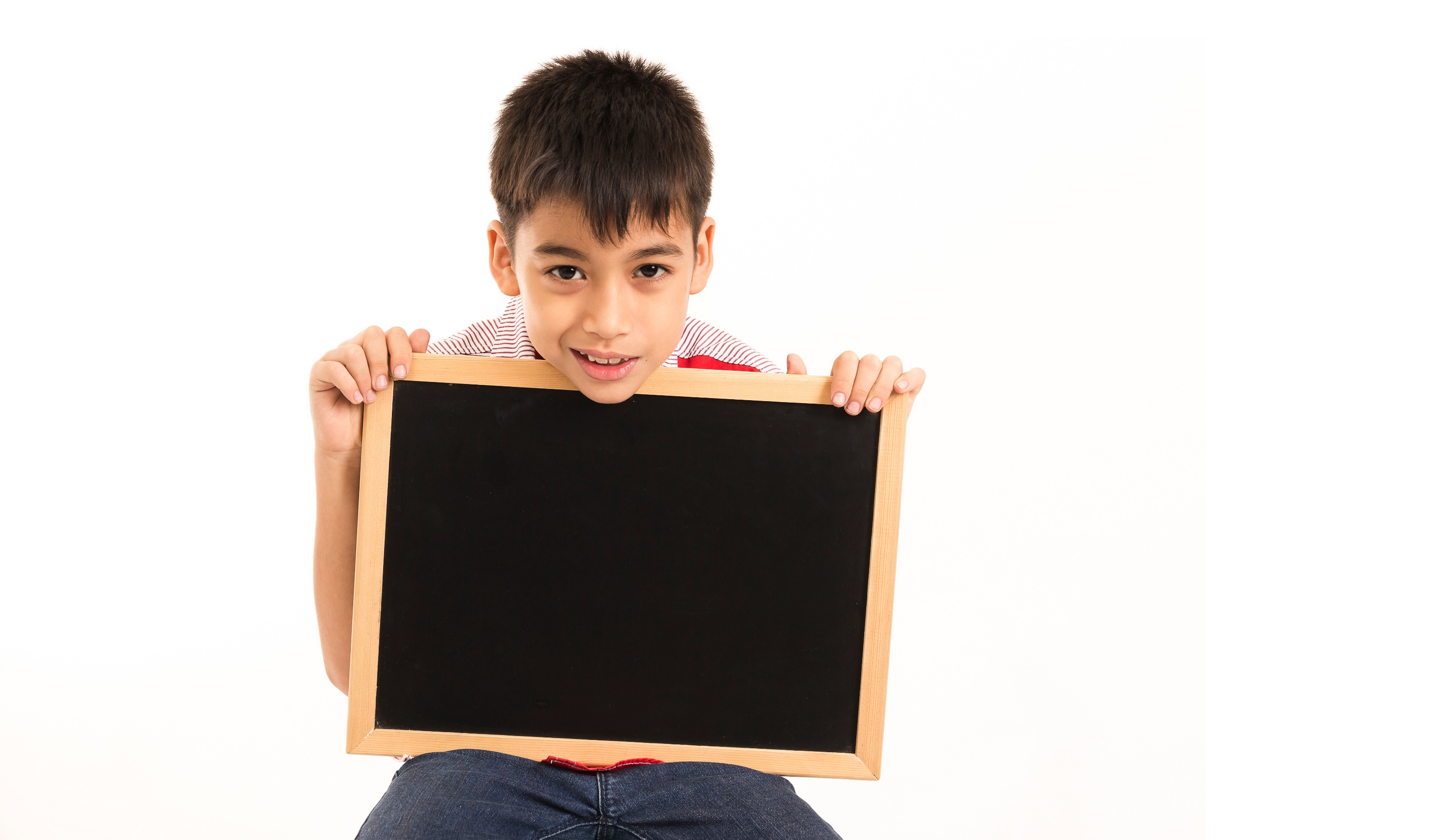 Writing
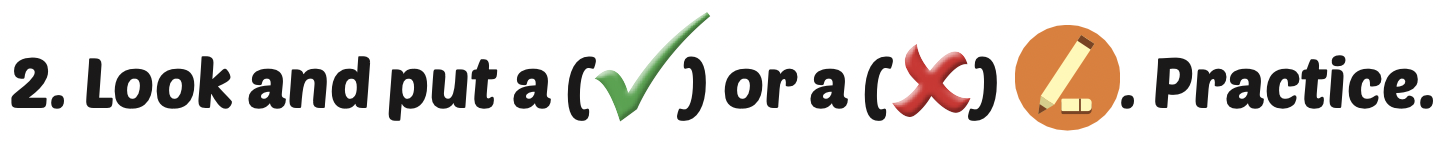 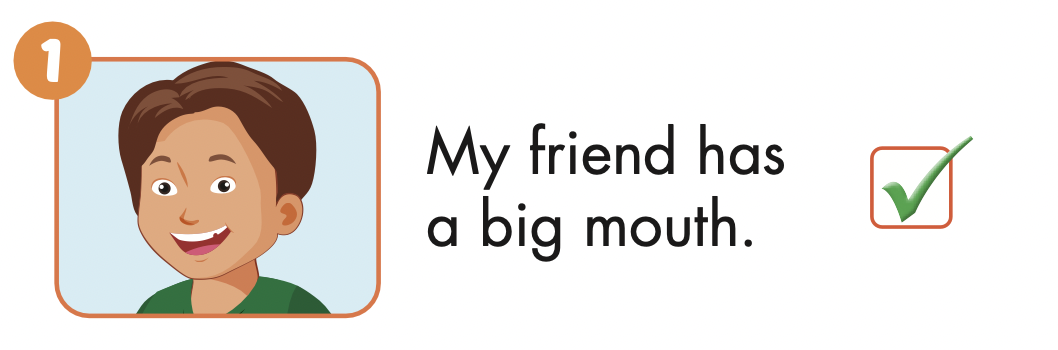 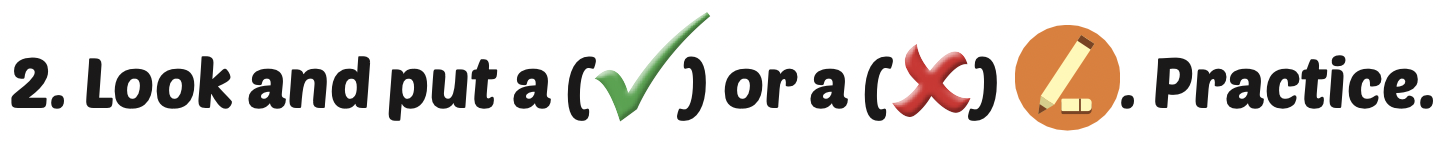 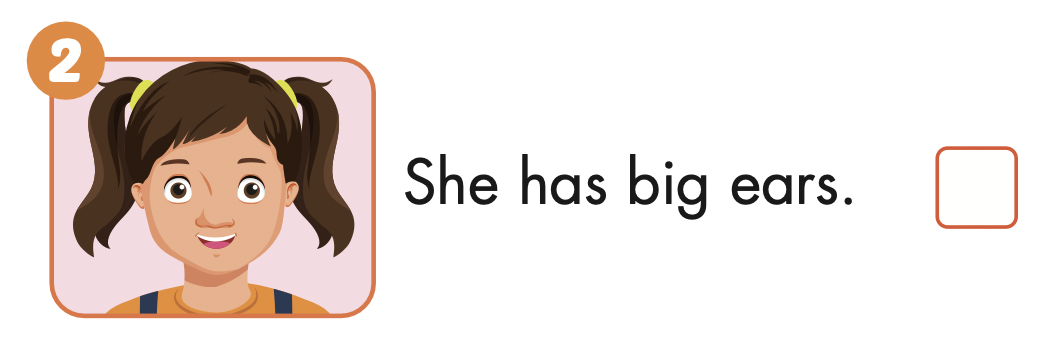 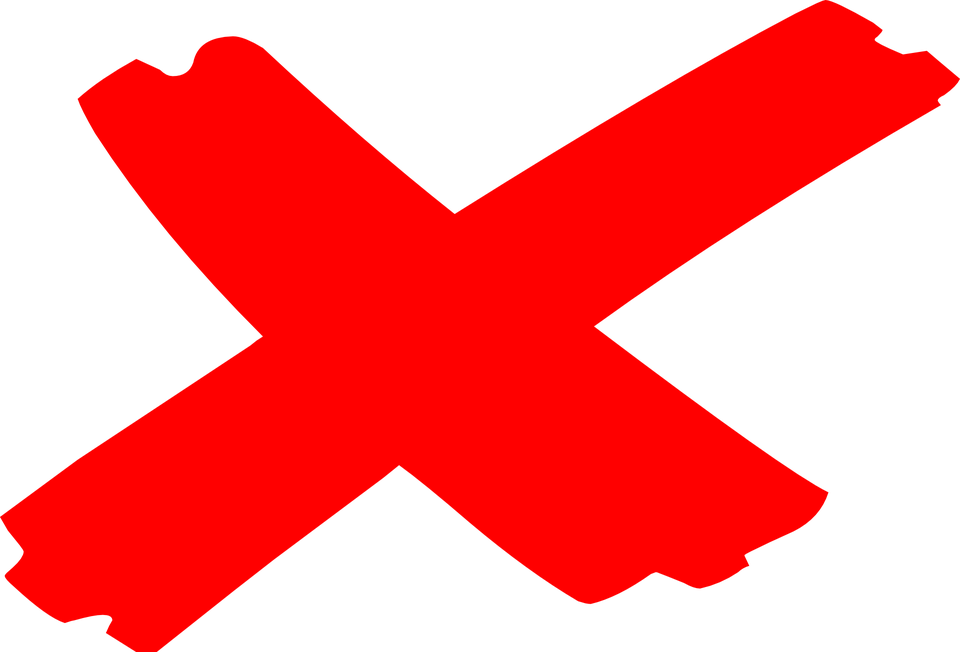 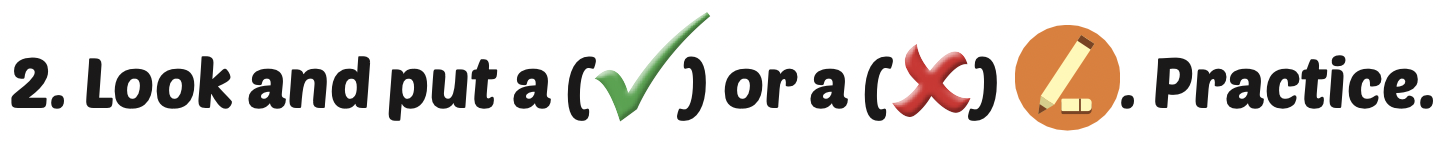 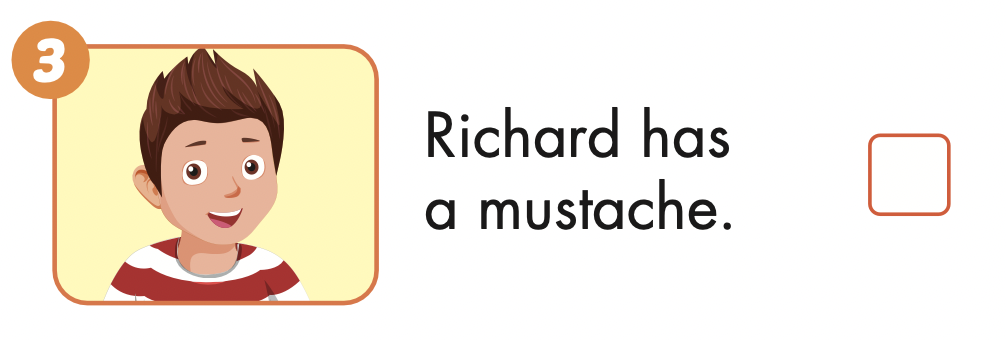 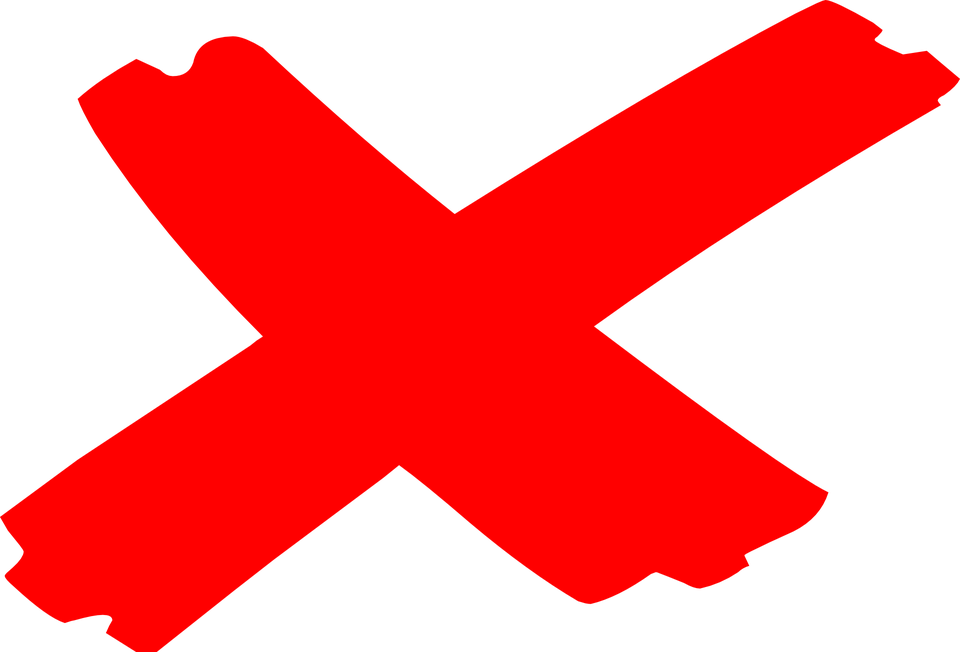 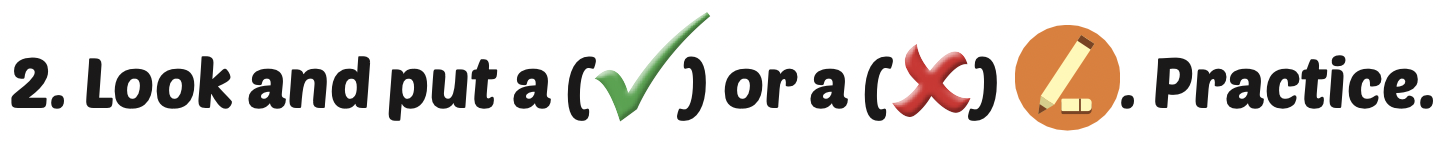 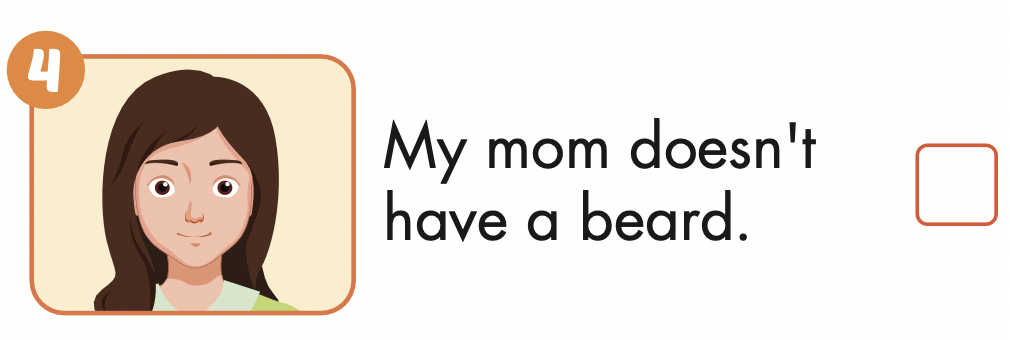 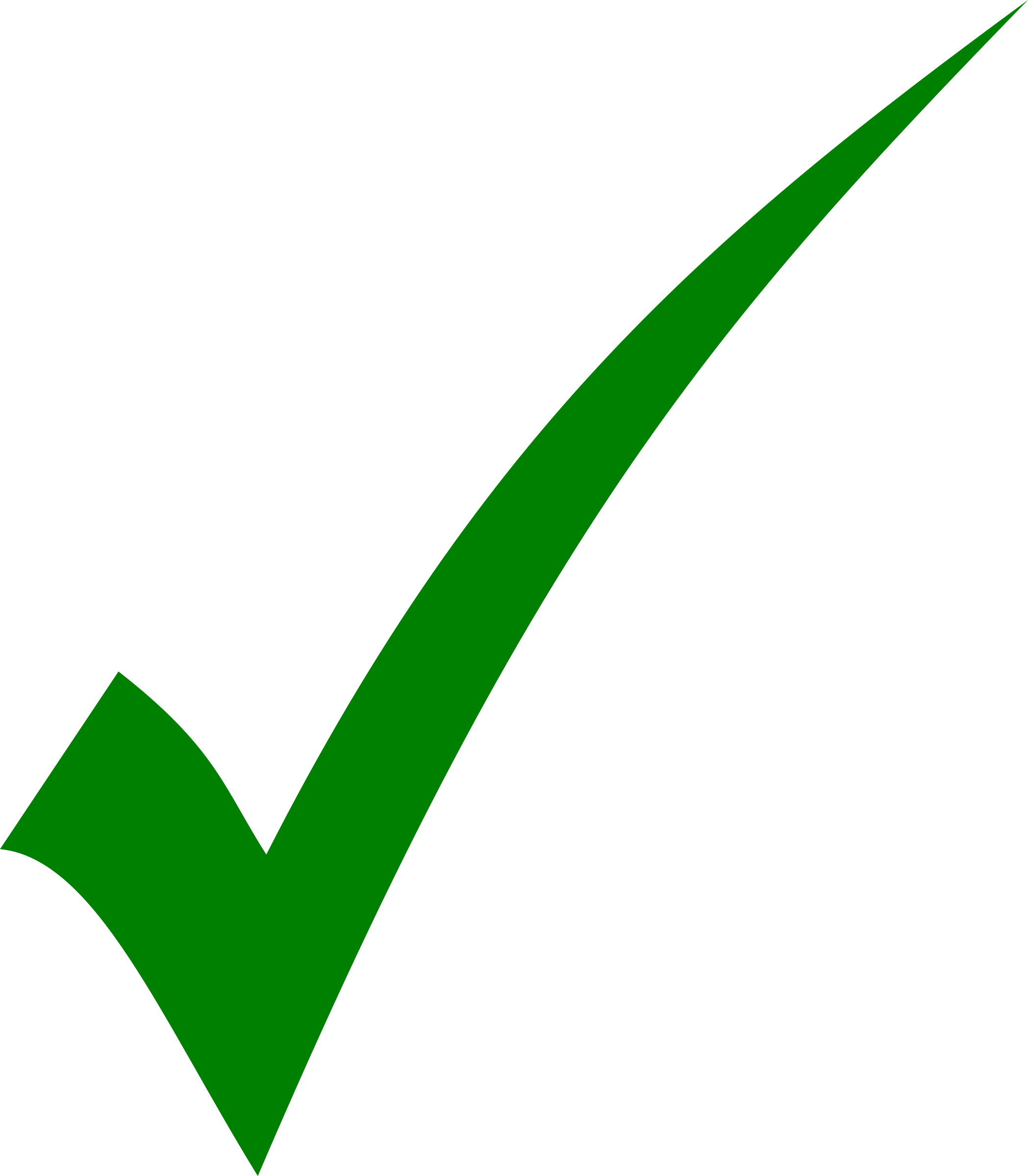 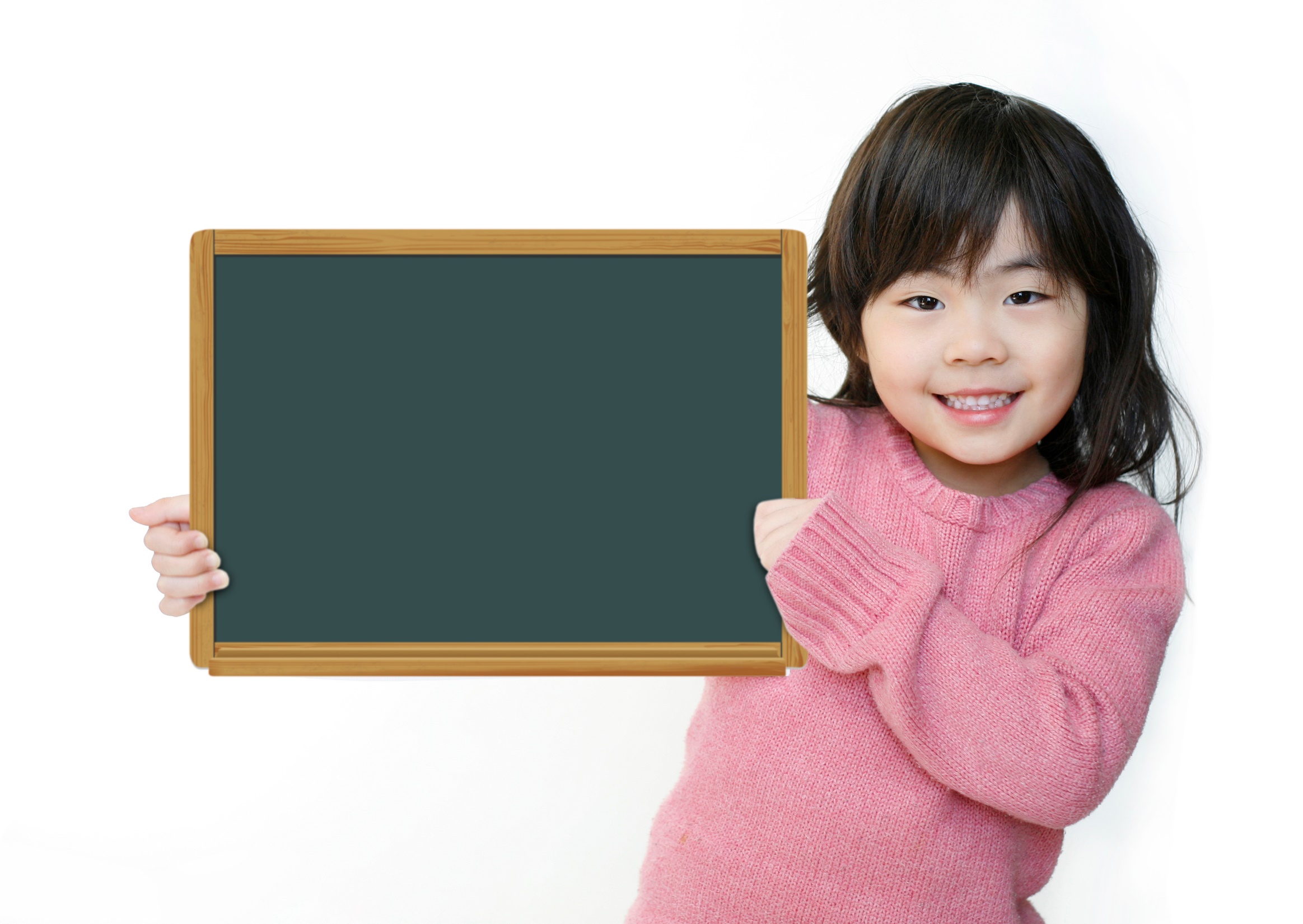 Production
Extra Practice 
WB, page 14
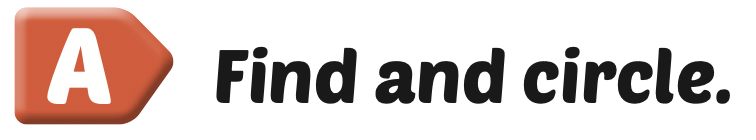 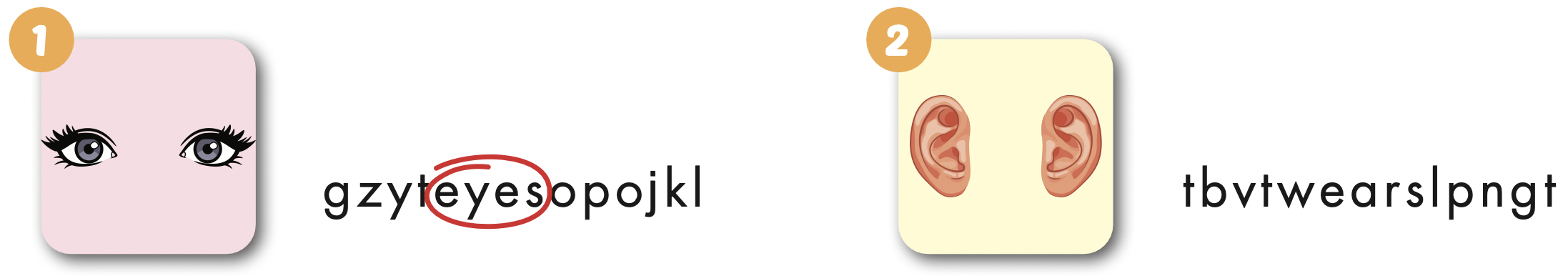 Extra Practice 
WB, page 14
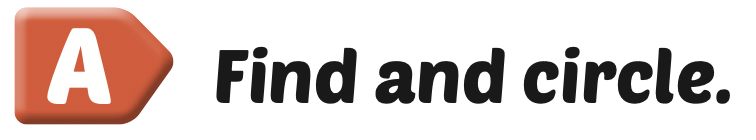 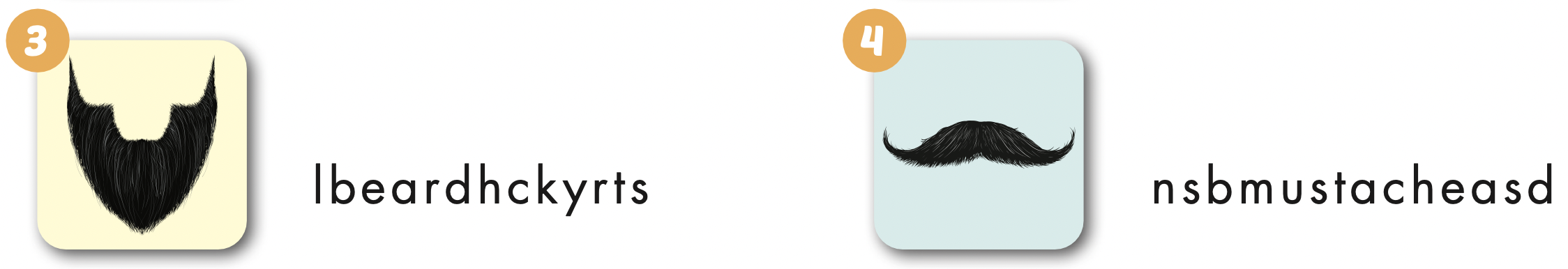 Extra Practice 
WB, page 14
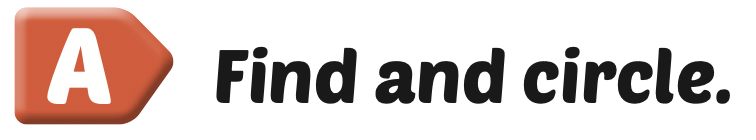 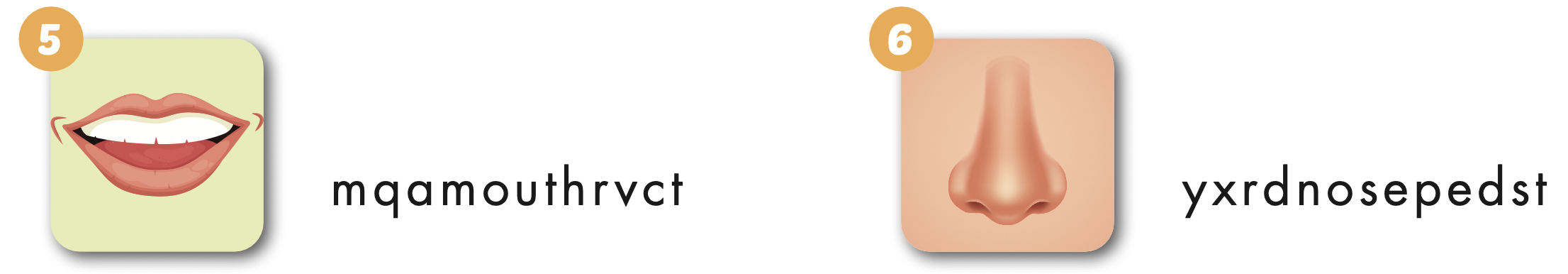 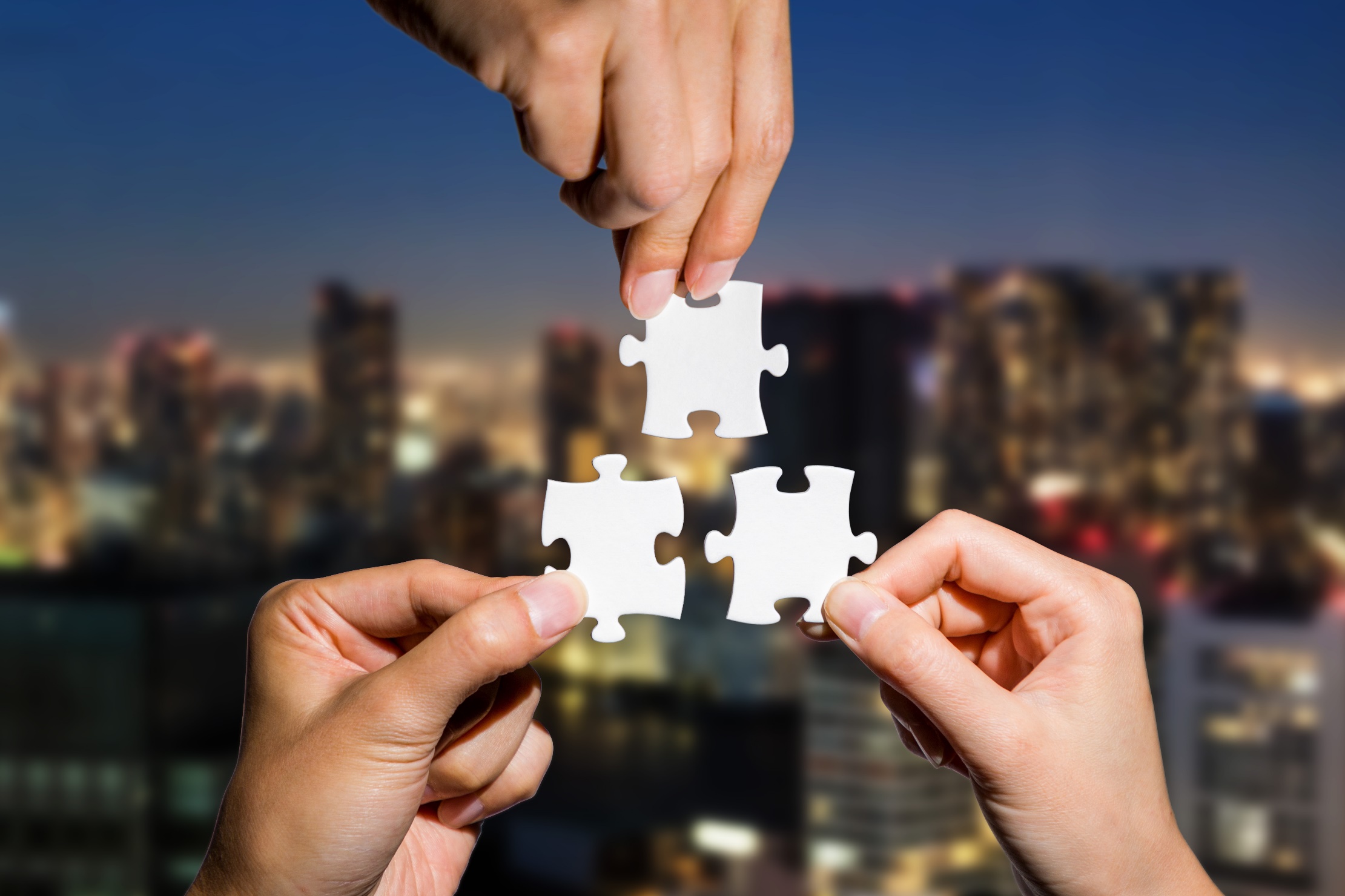 CONSOLIDATION
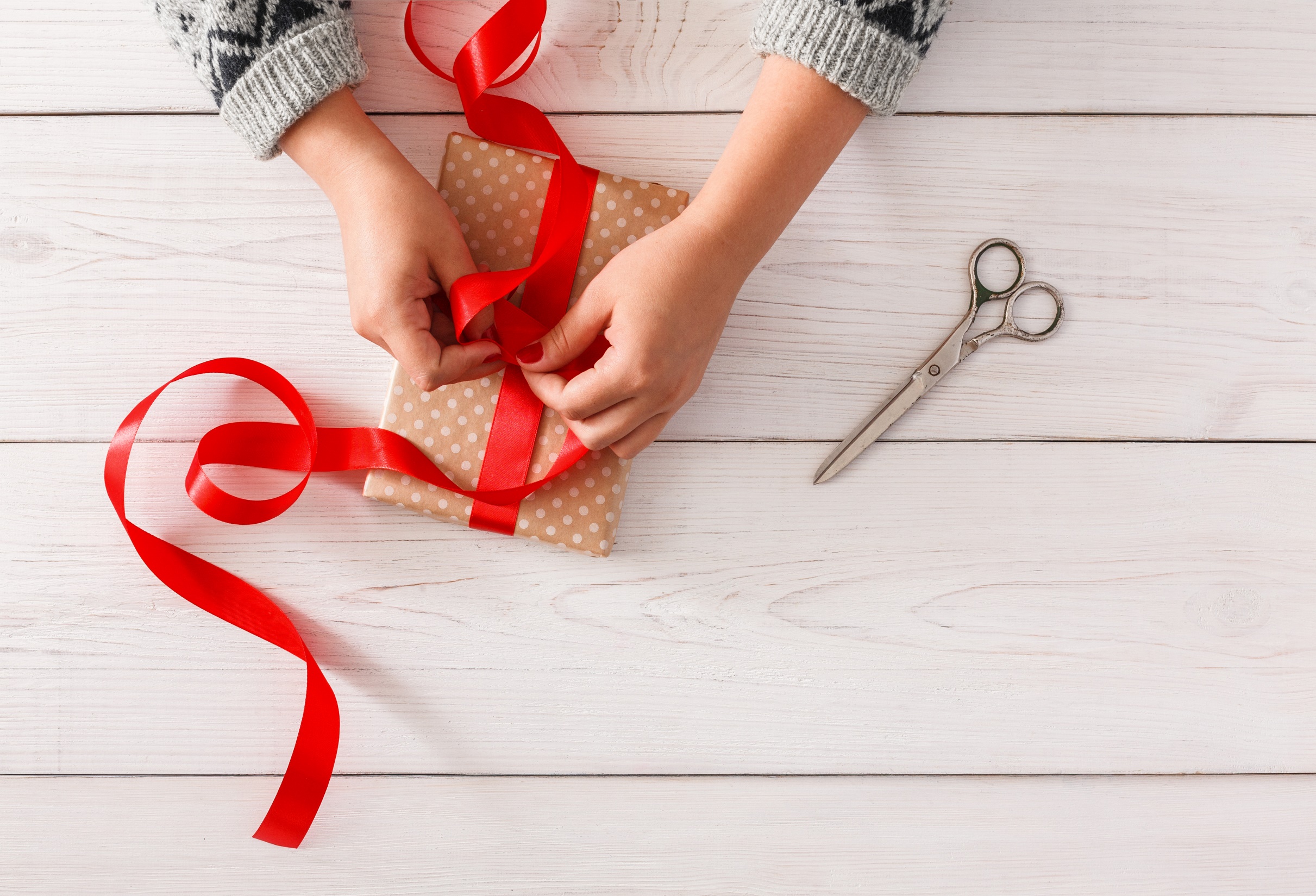 WRAP-UP
Today’s lesson
Structures/ Sentence patterns

My dad has big eyes.
My sister doesn't have a big nose.
Vocabularies

eyes, 
ears, 
mouth, 
nose, 
mustache, 
beard.
Homework
Practice the vocabularies and structure; and make sentences using them. 
Do the exercises in Tiếng Anh 4 i-Learn Smart Start WB (page 54) 
Do the exercises in Tiếng Anh 4 i-Learn Smart Start Notebook (page 35) 
Prepare the next lesson (page 82 SB) 
Play the consolidation games in Tiếng Anh 4 i-Learn Smart Start DHA App on www.eduhome.com.vn
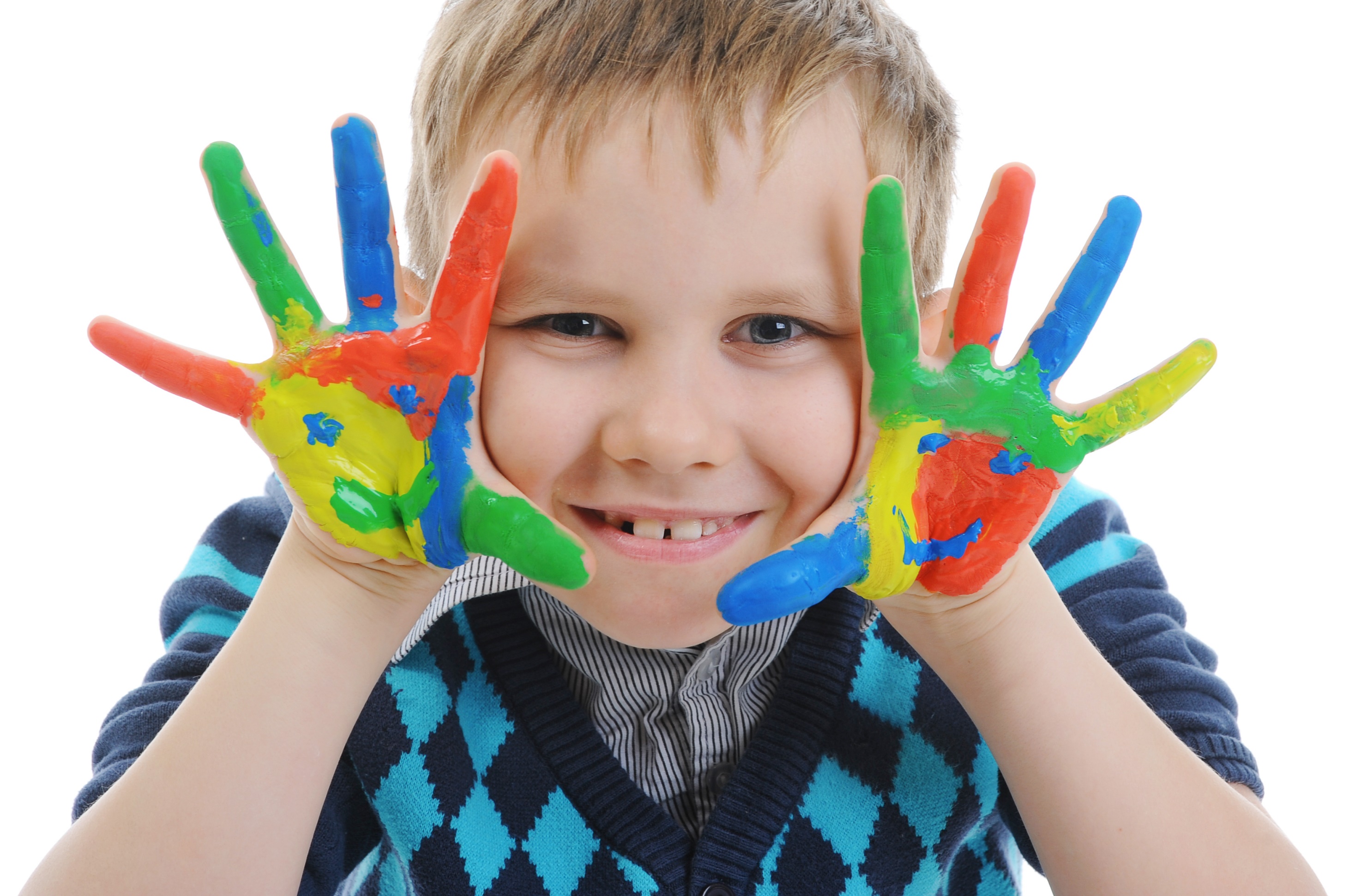 Enjoy your day!